Tensor decomposition
Sum-of-squares
Robustness
Supervised learning
Computational complexity
Statistical physics
Generative modeling
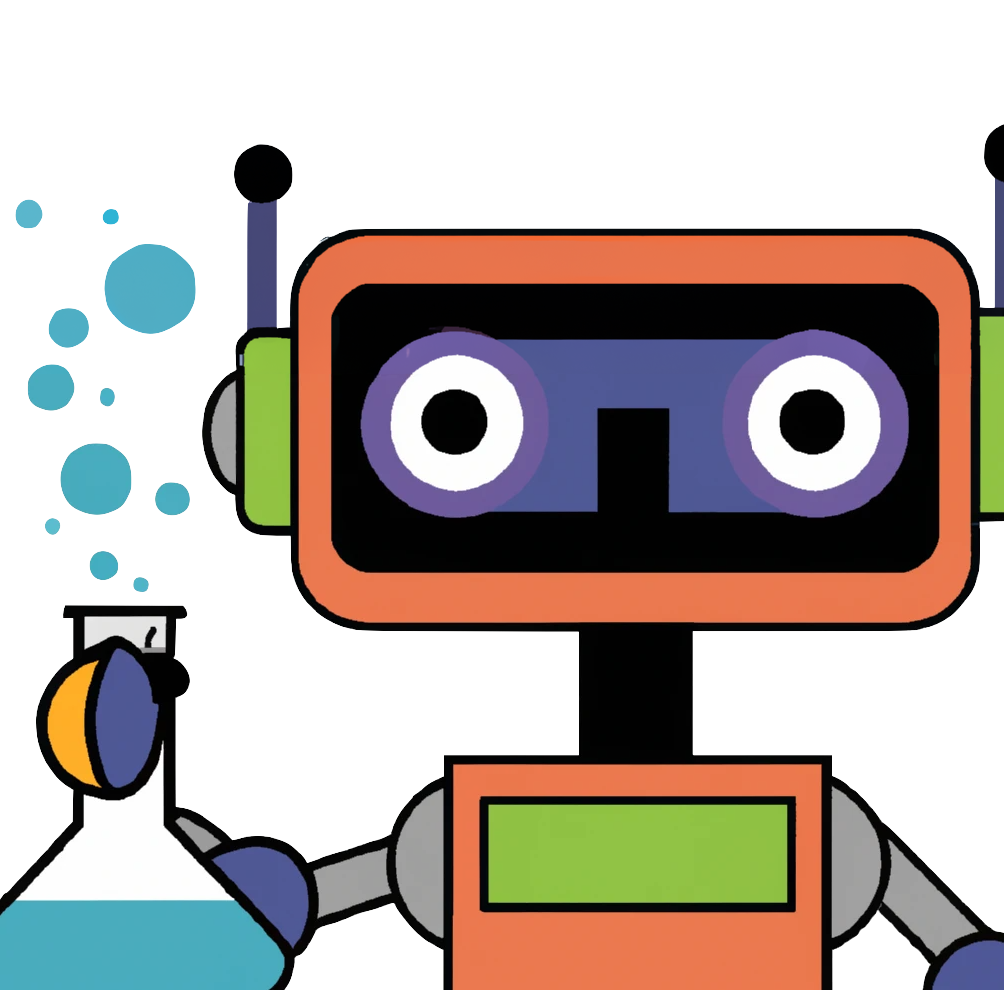 CS 224: ALGORITHMS FOR DATA SCIENCELECTURE 9 (10/4)
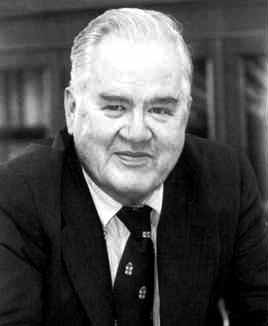 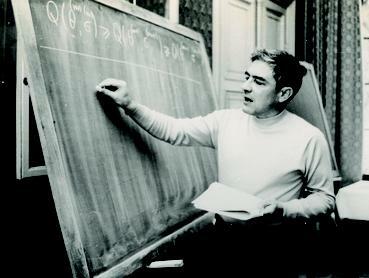 ROBUST STATISTICS
John Tukey
(1915-2000)
Peter Huber
(1934-)
Disconnect between
setting where you know your ML system works (provably or empirically)
setting where you want to deploy your ML system
the “spec”
reality
ROBUST STATISTICS
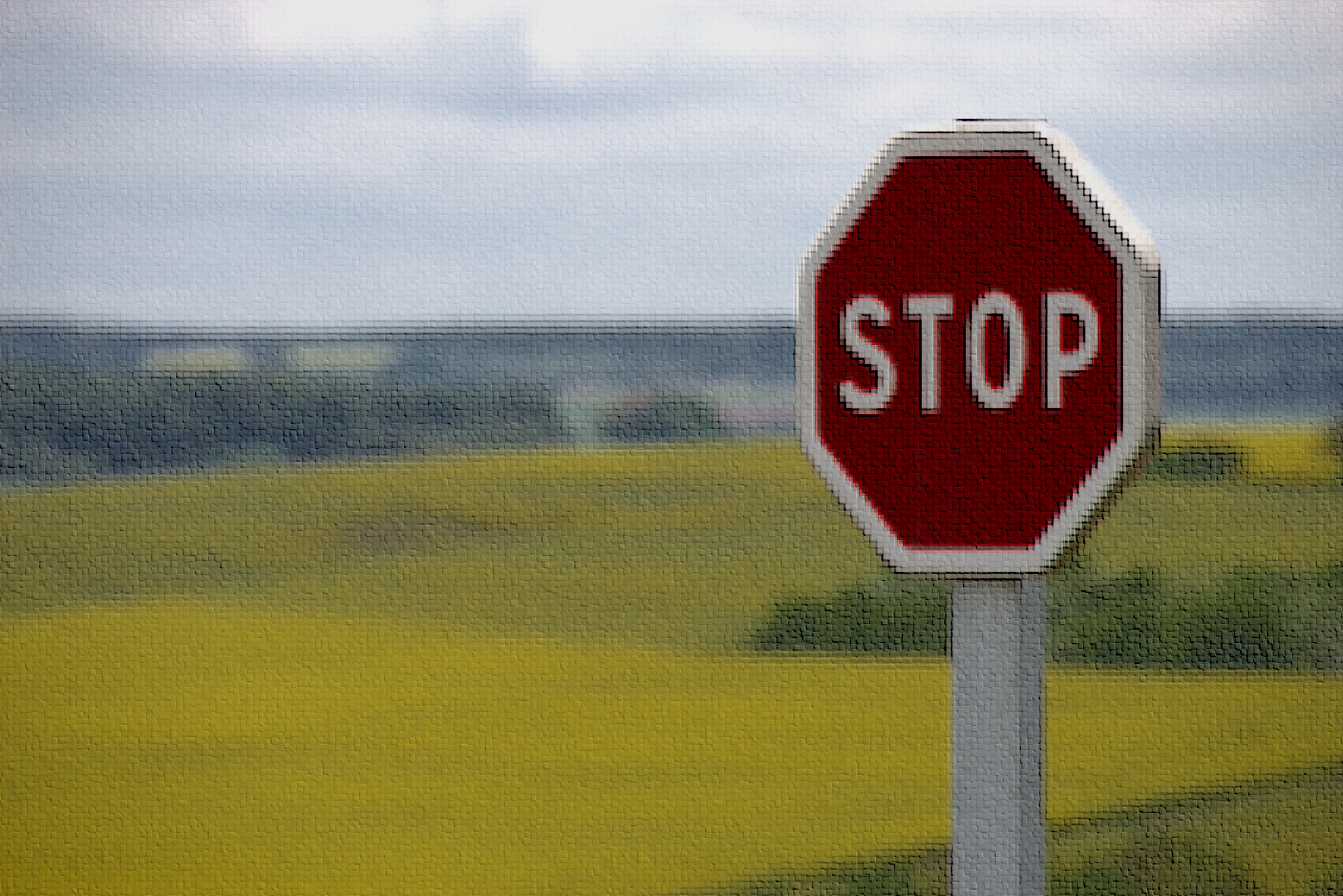 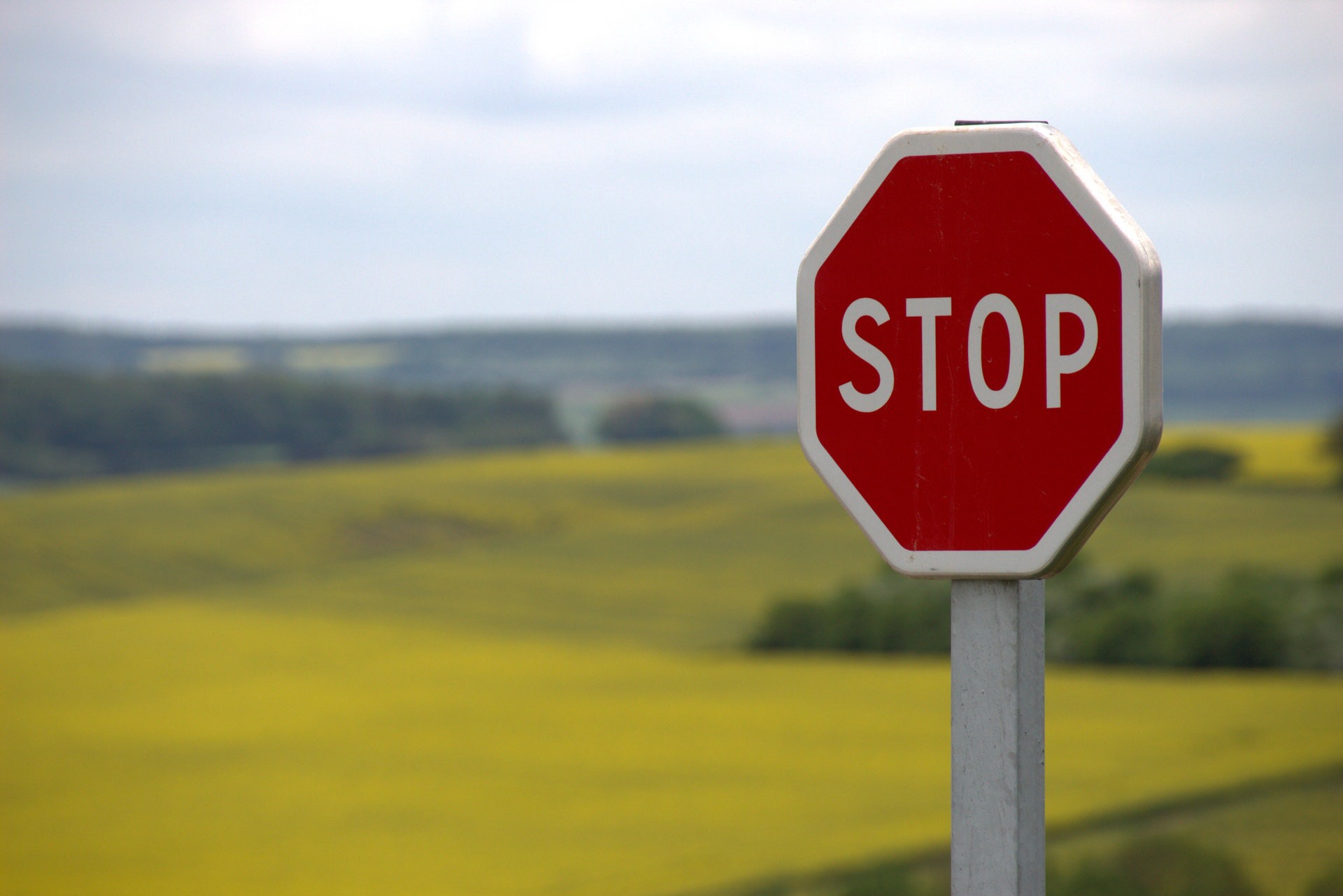 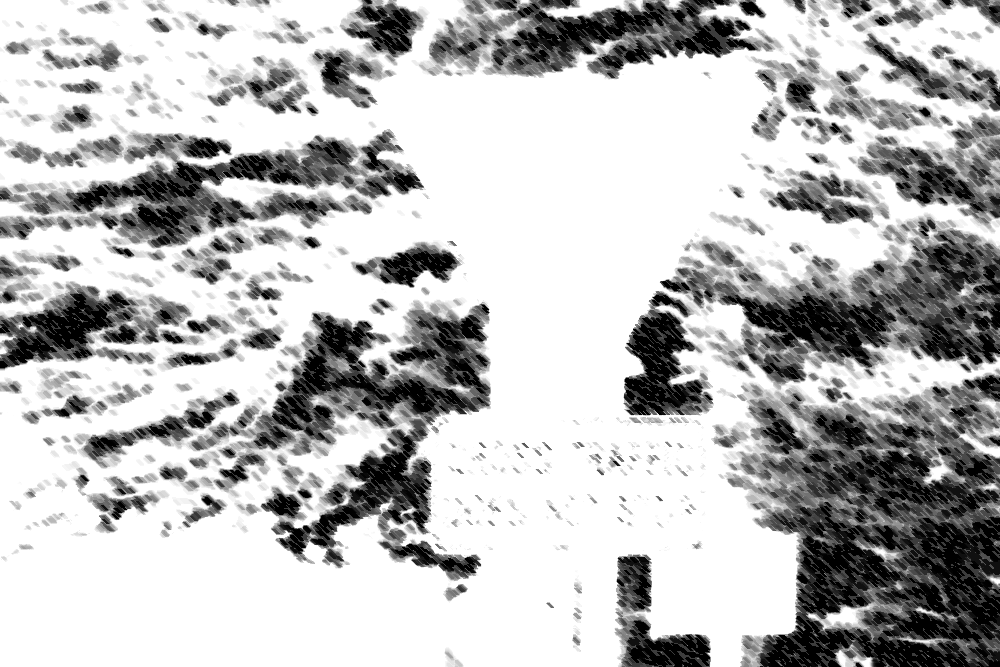 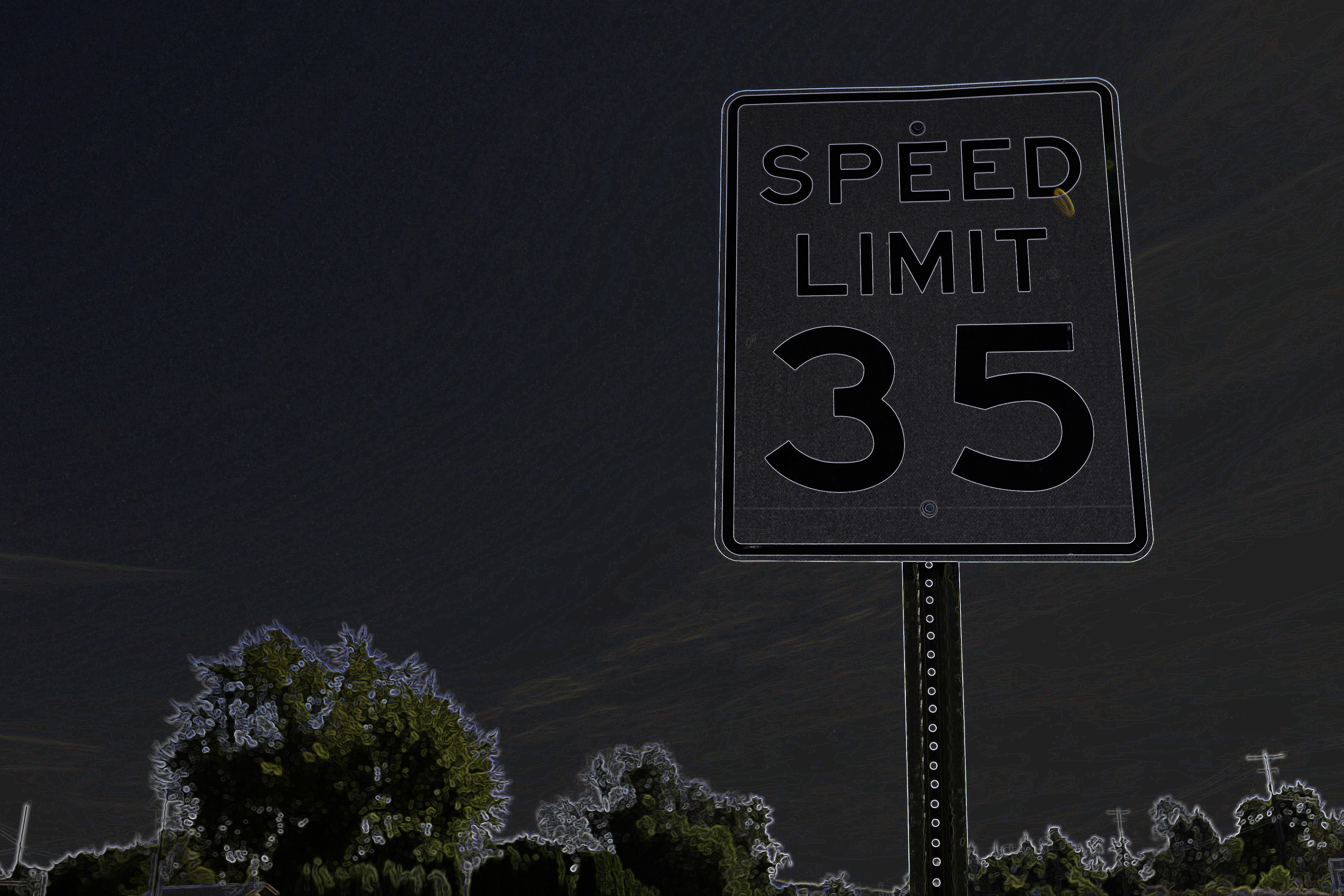 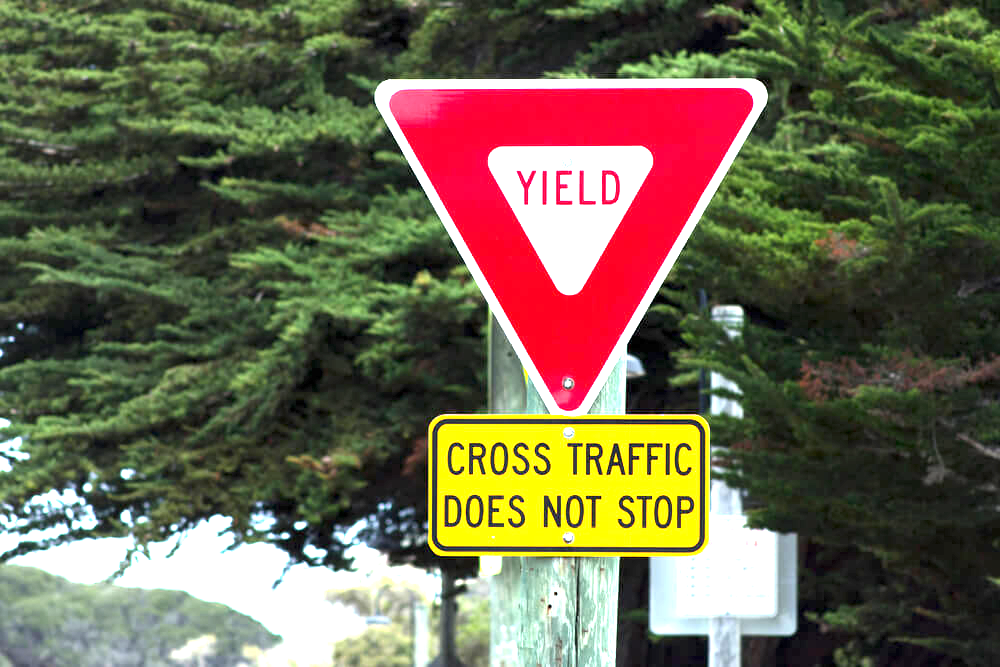 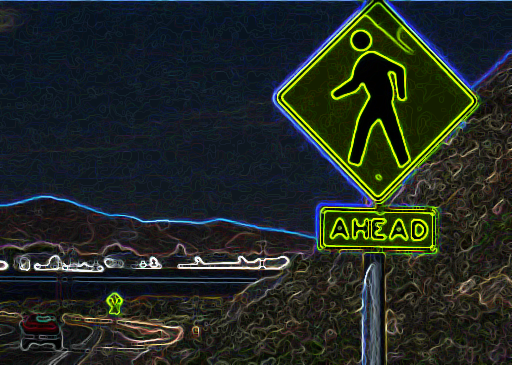 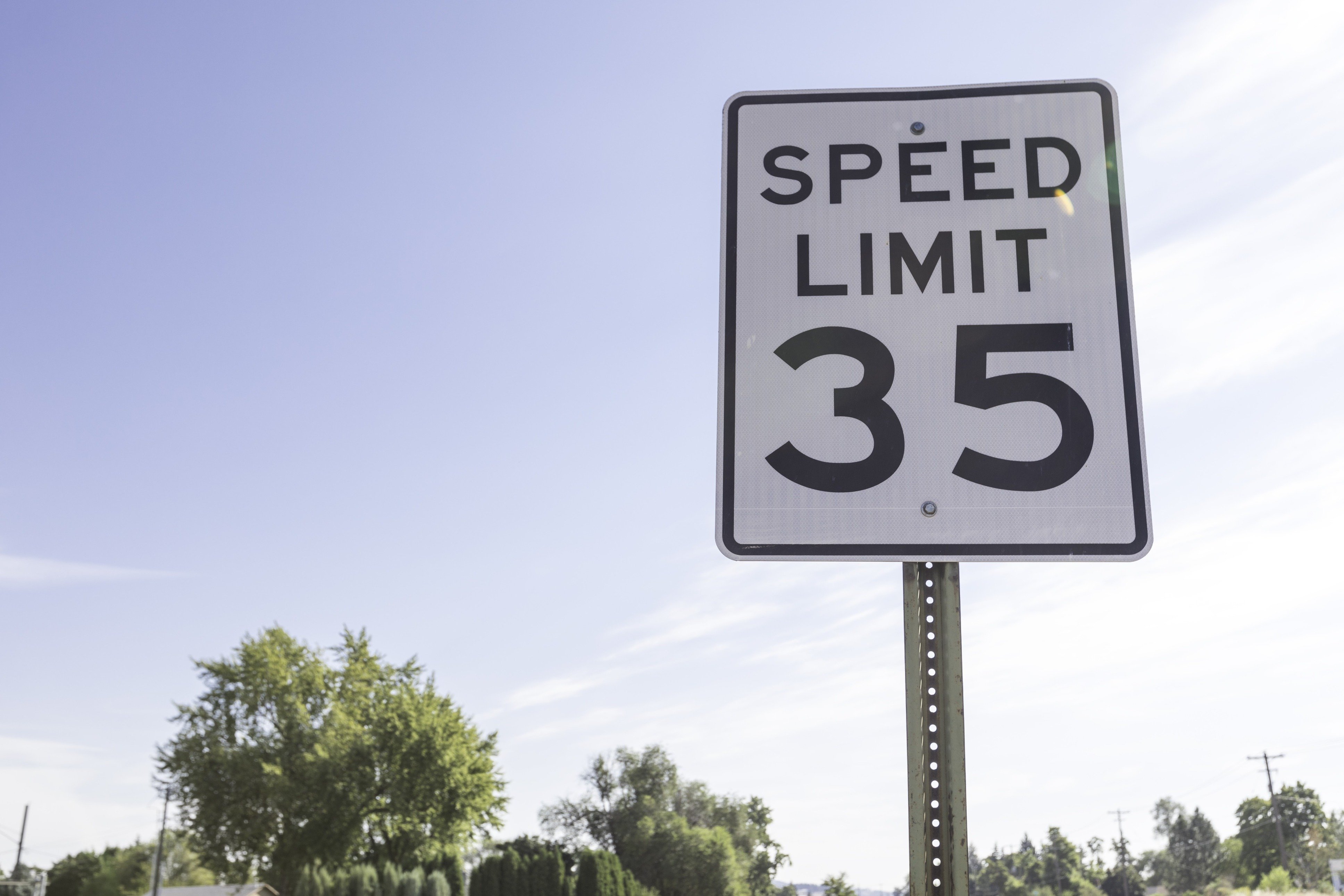 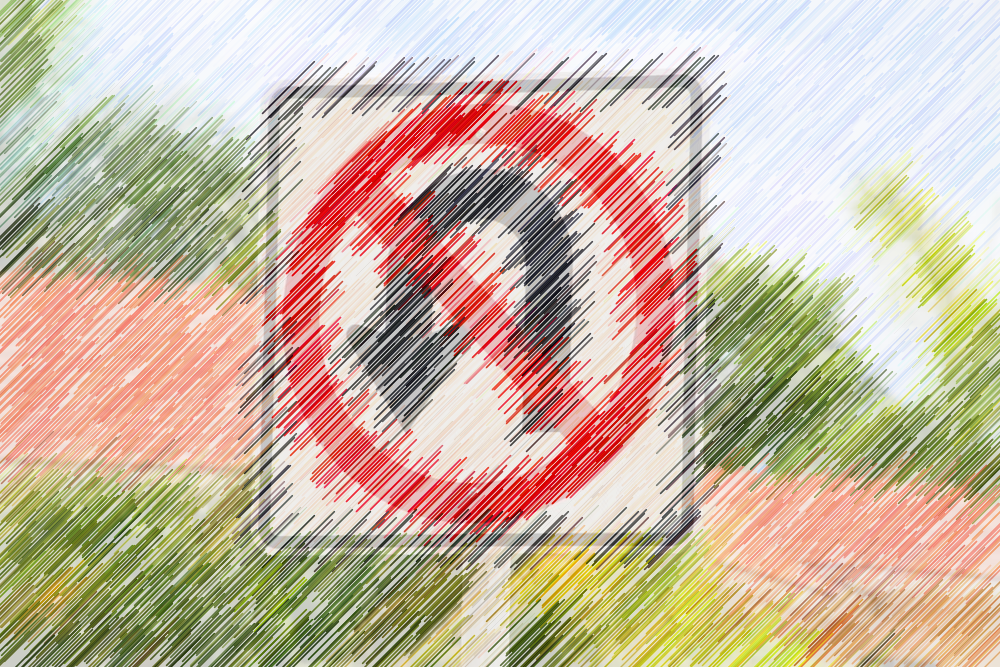 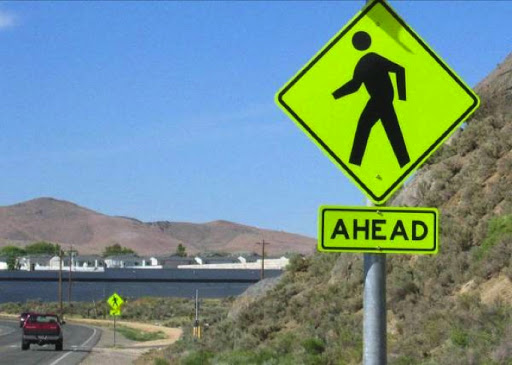 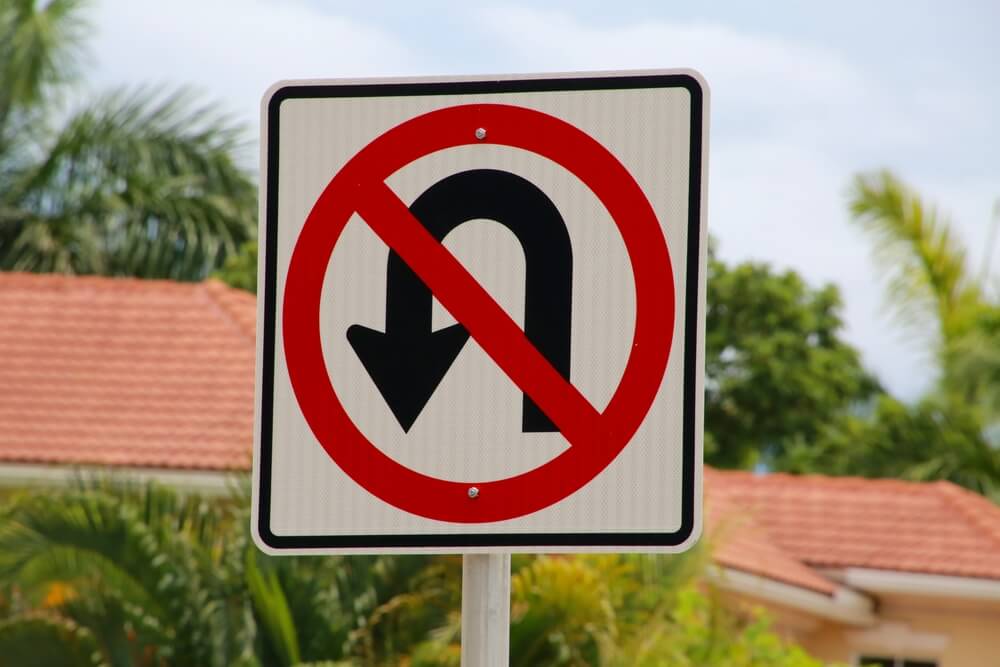 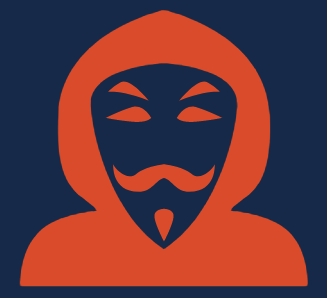 training set
training set
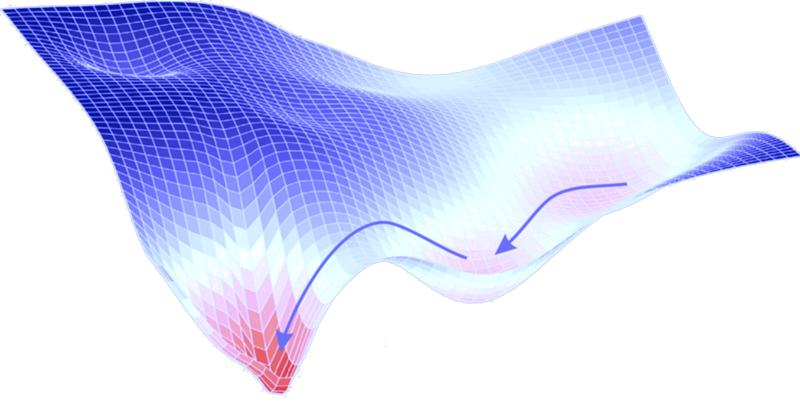 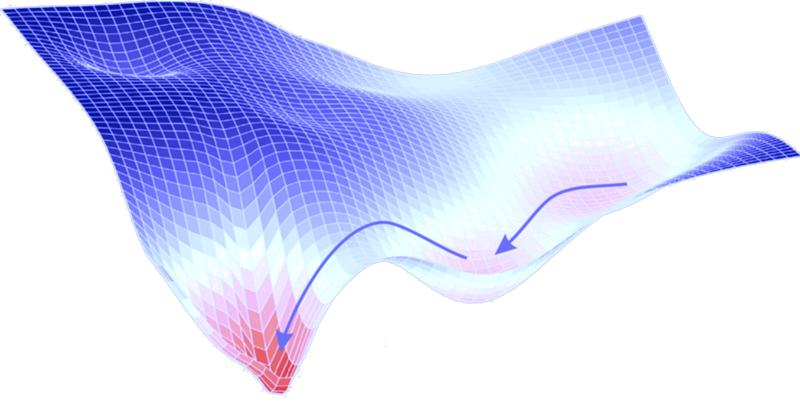 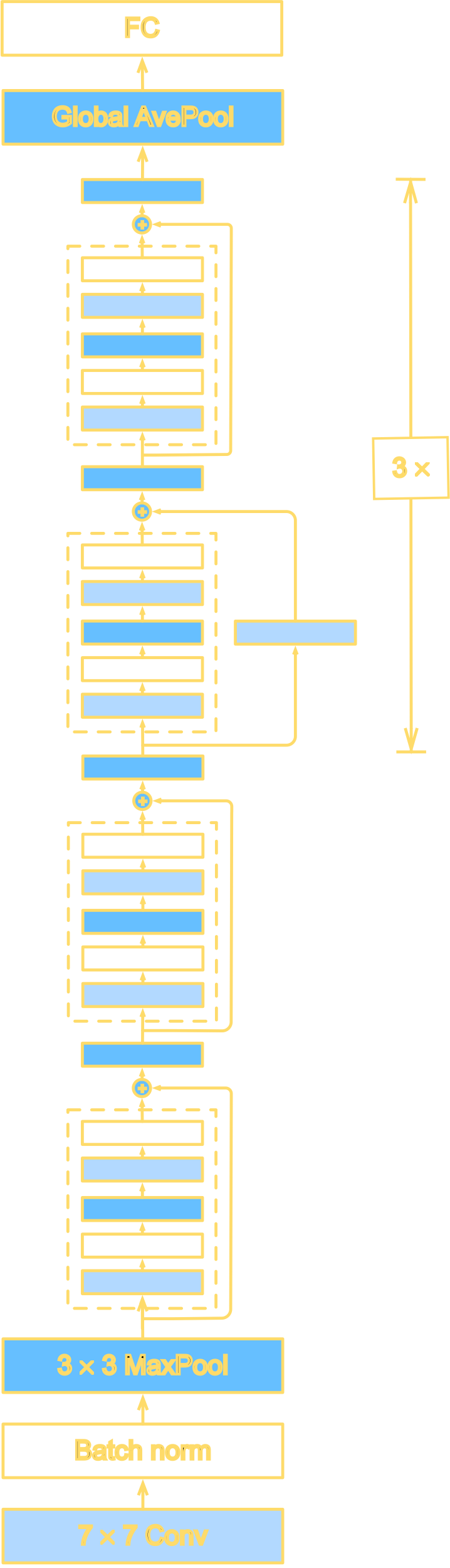 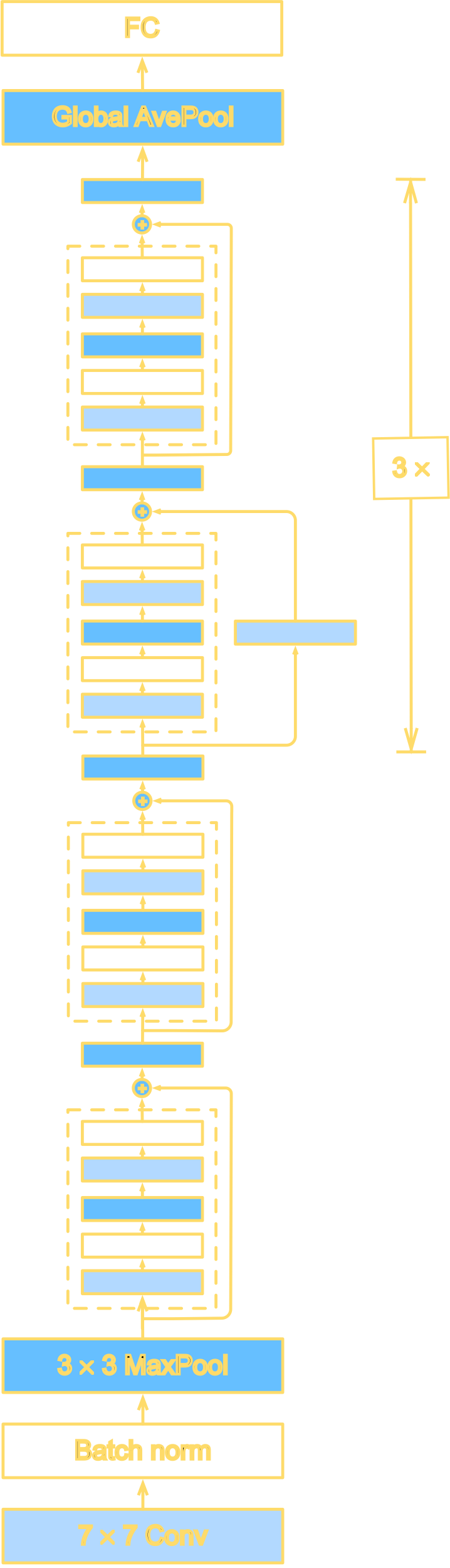 learning algorithm
learning algorithm
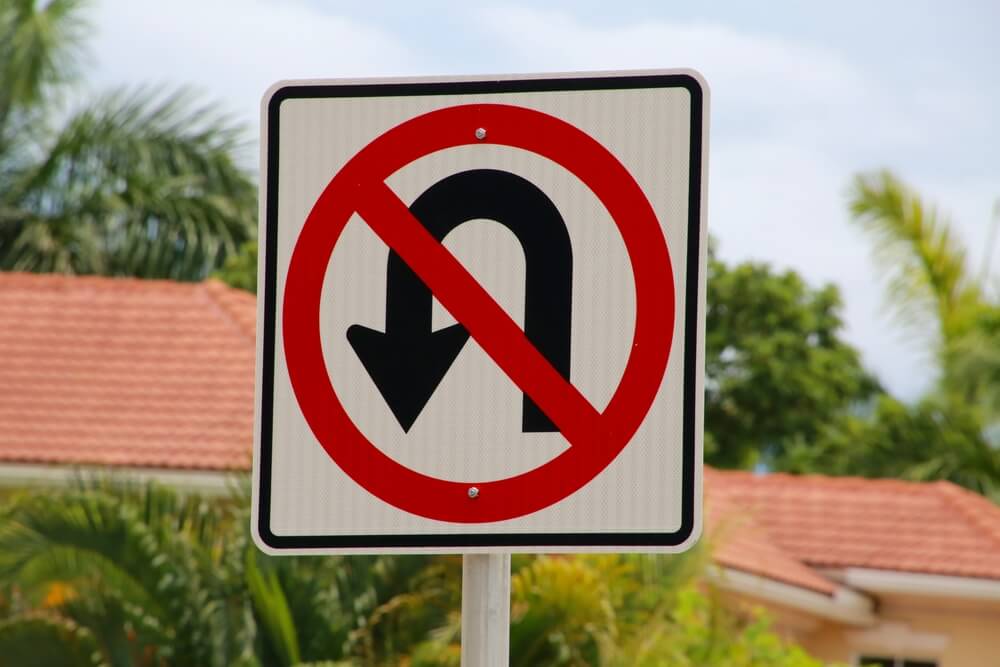 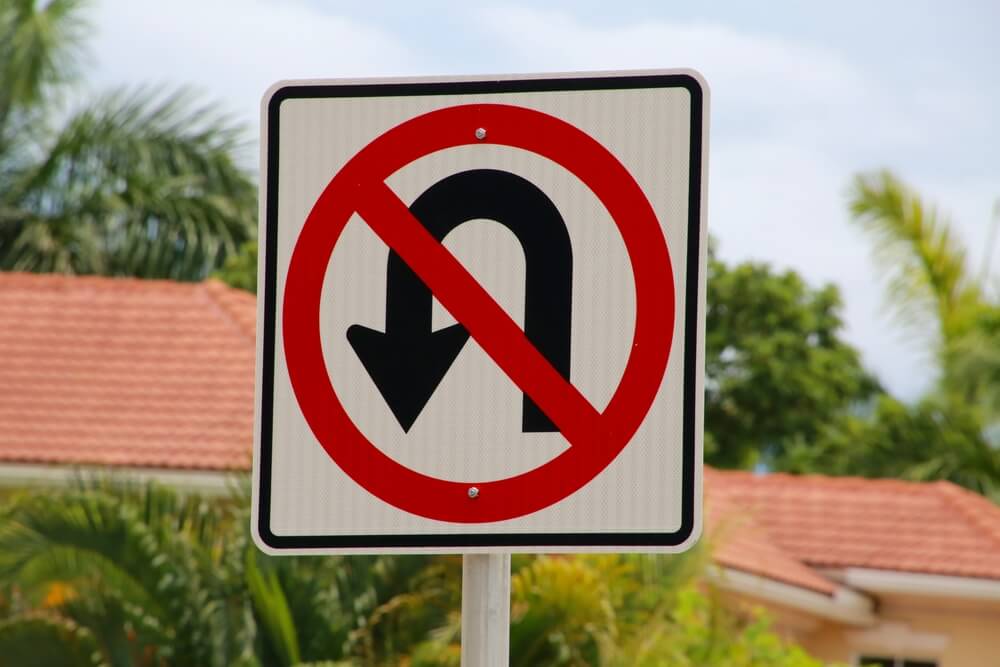 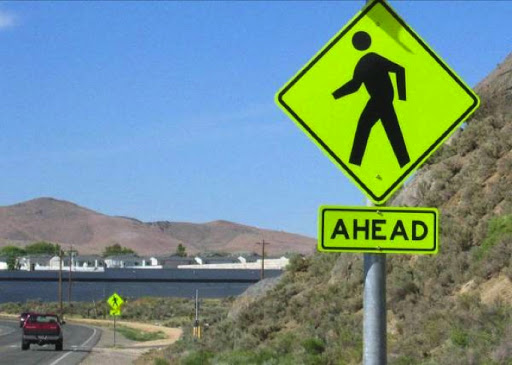 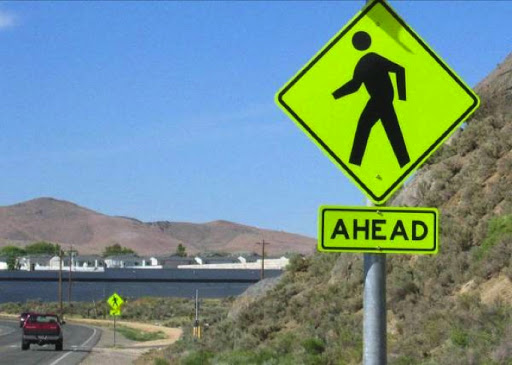 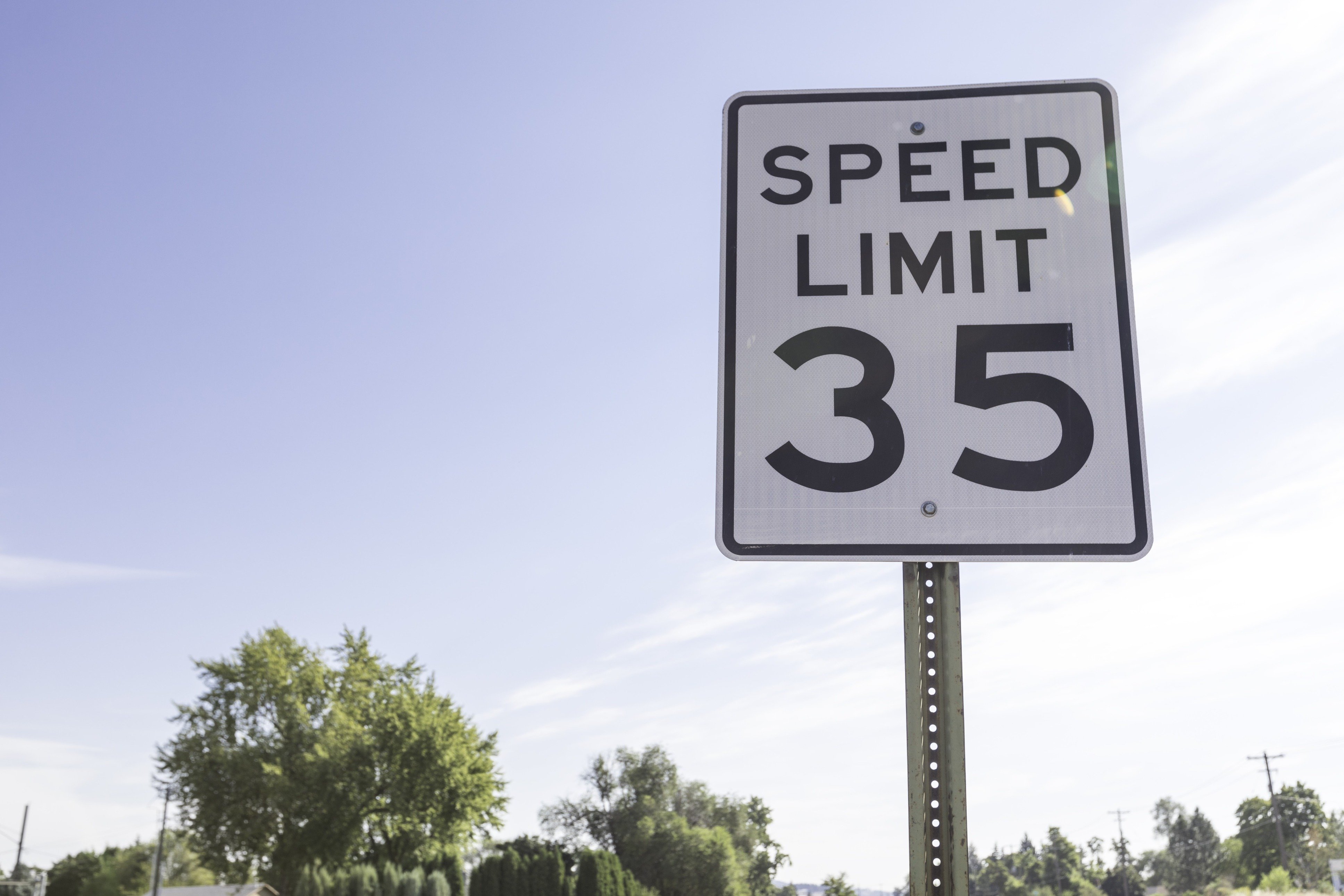 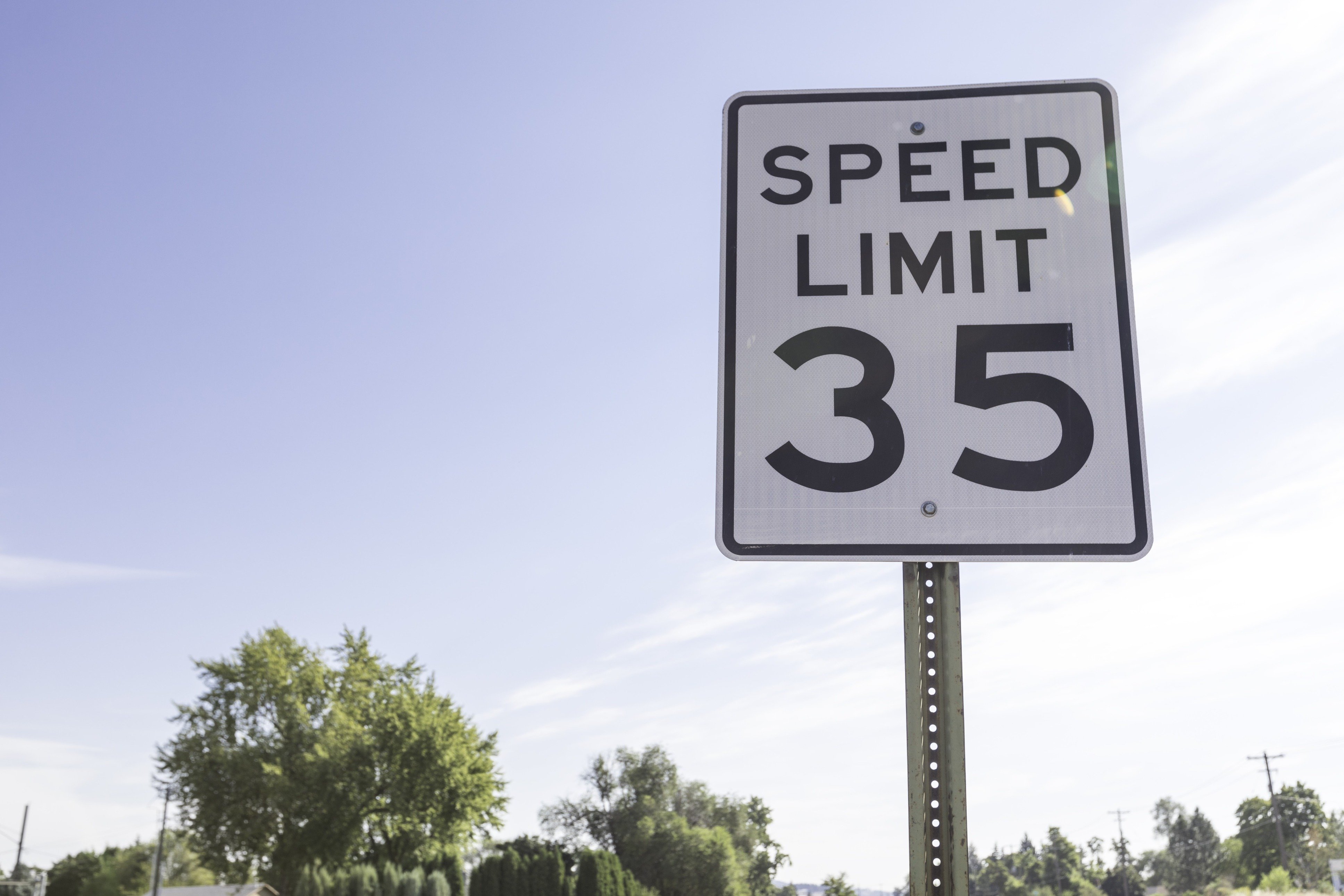 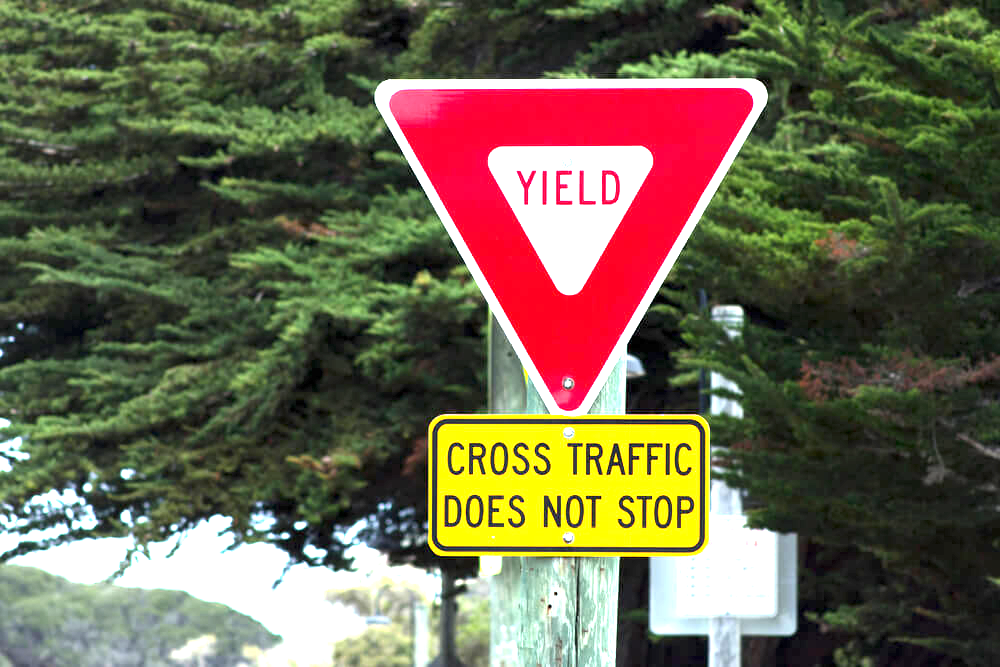 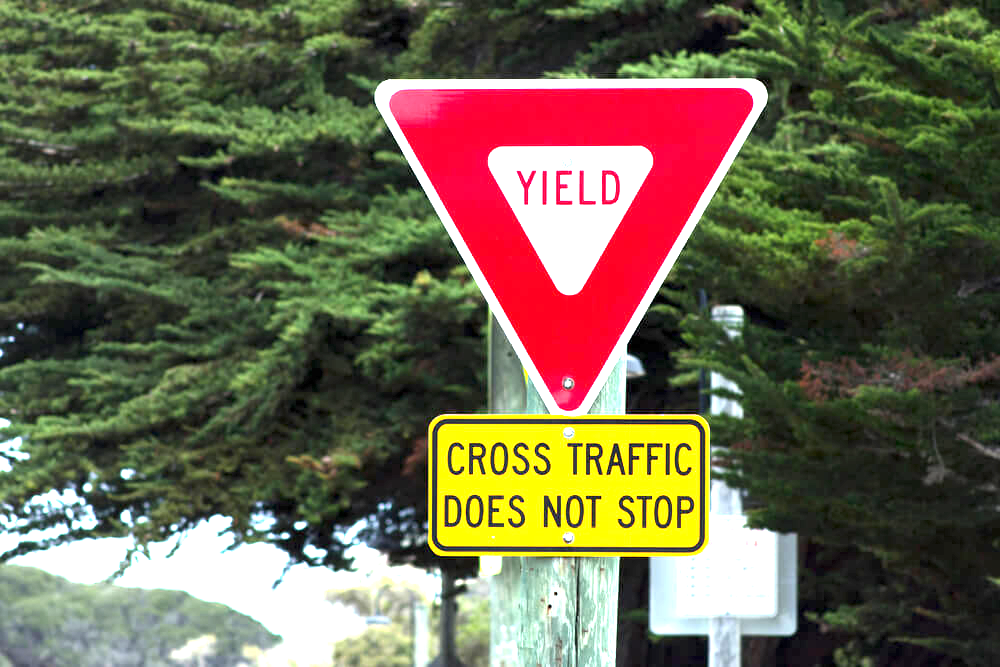 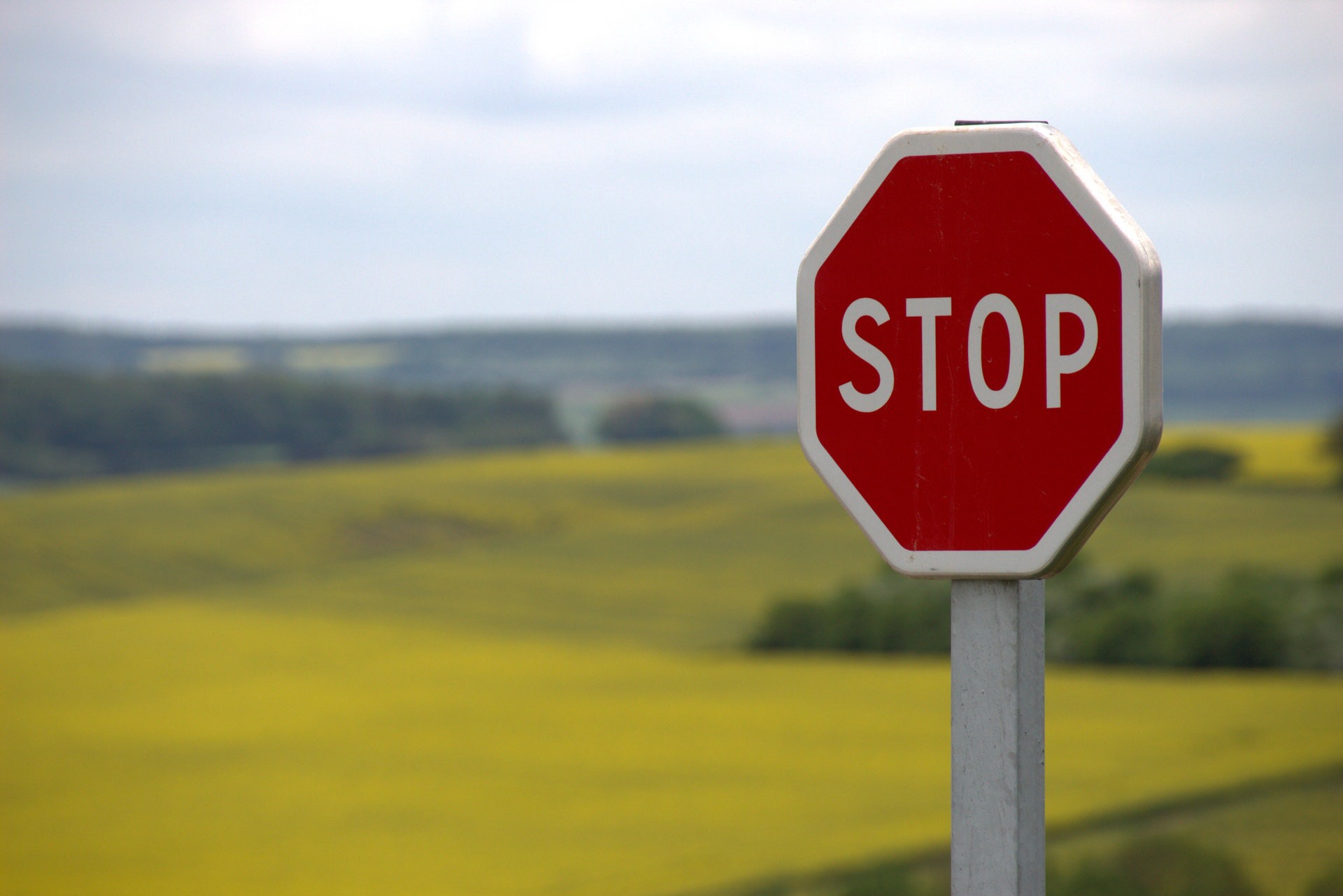 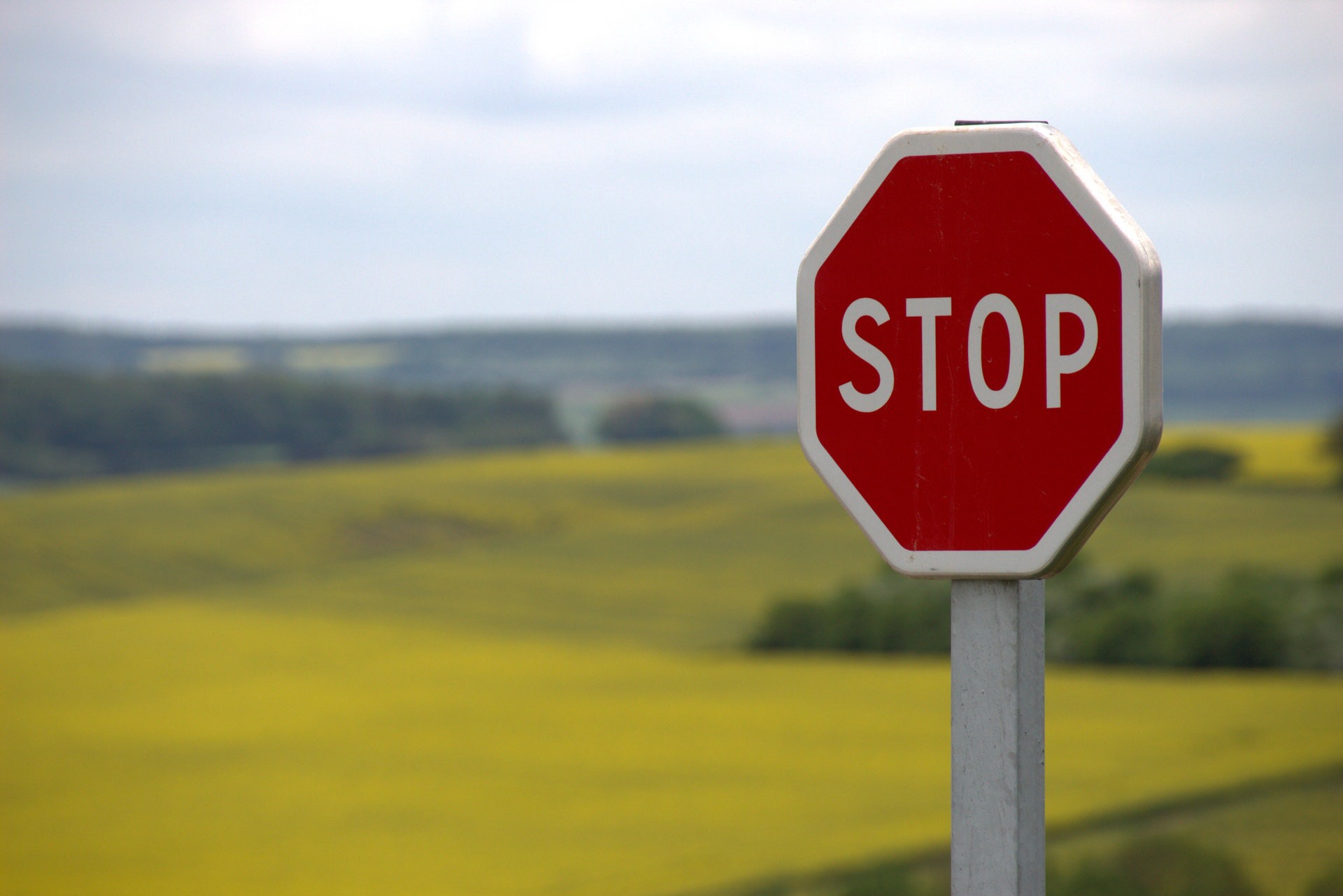 classifier
classifier
test set
test set
the “spec”
reality
We will think of misspecification as coming from corruptions by an adversary
ROBUST STATISTICS
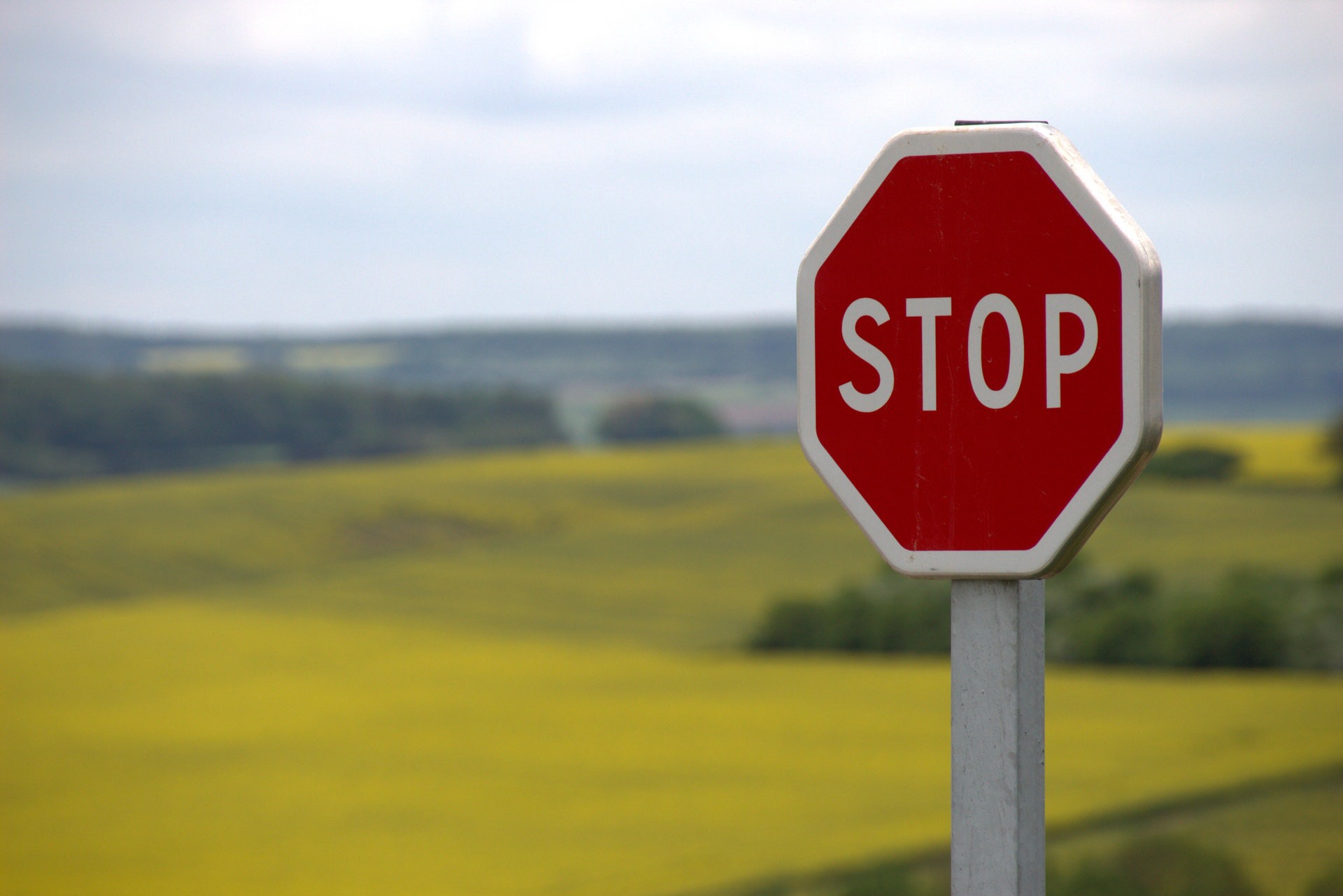 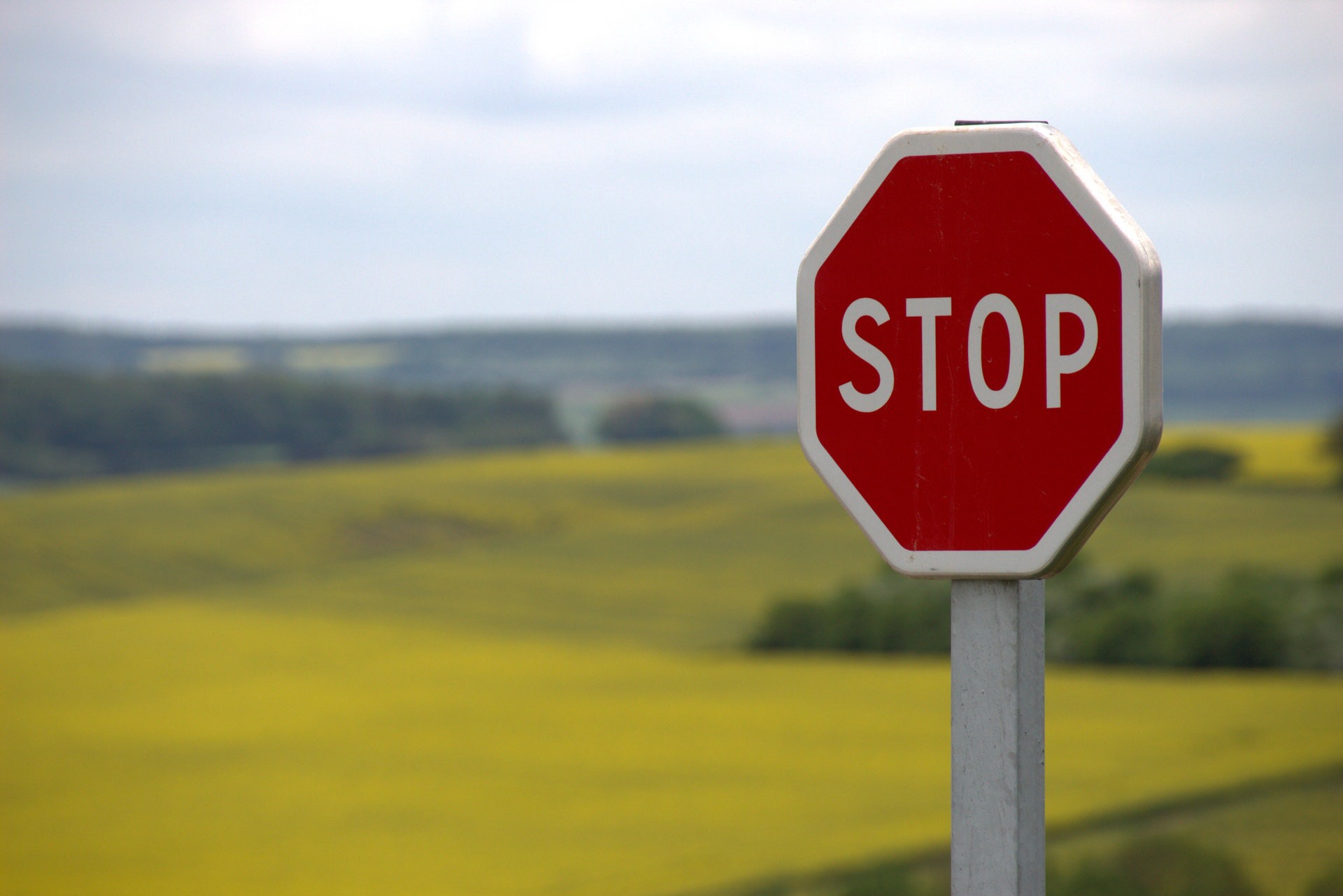 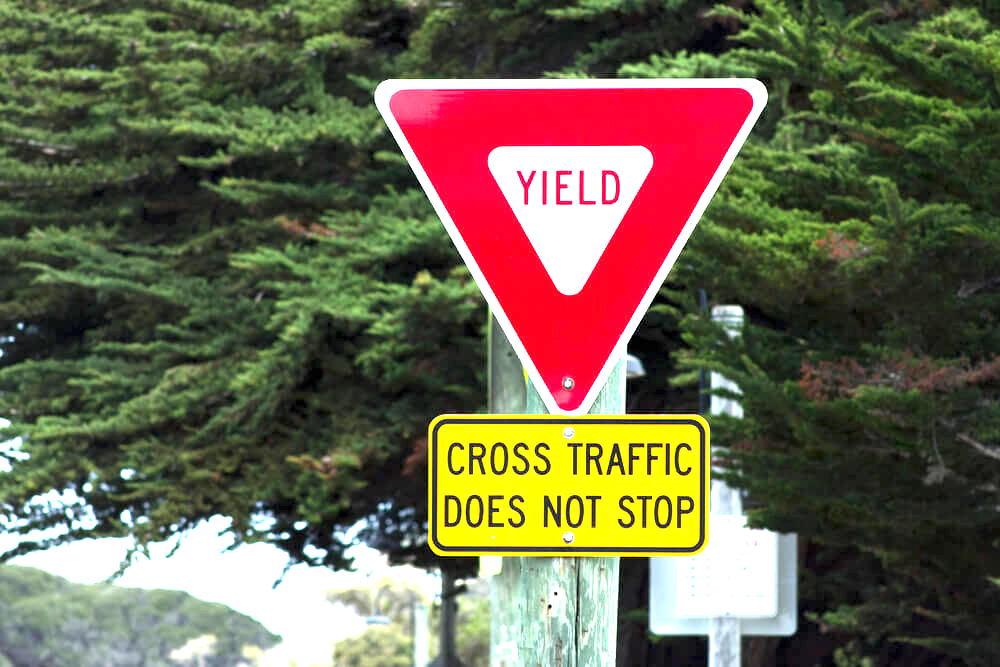 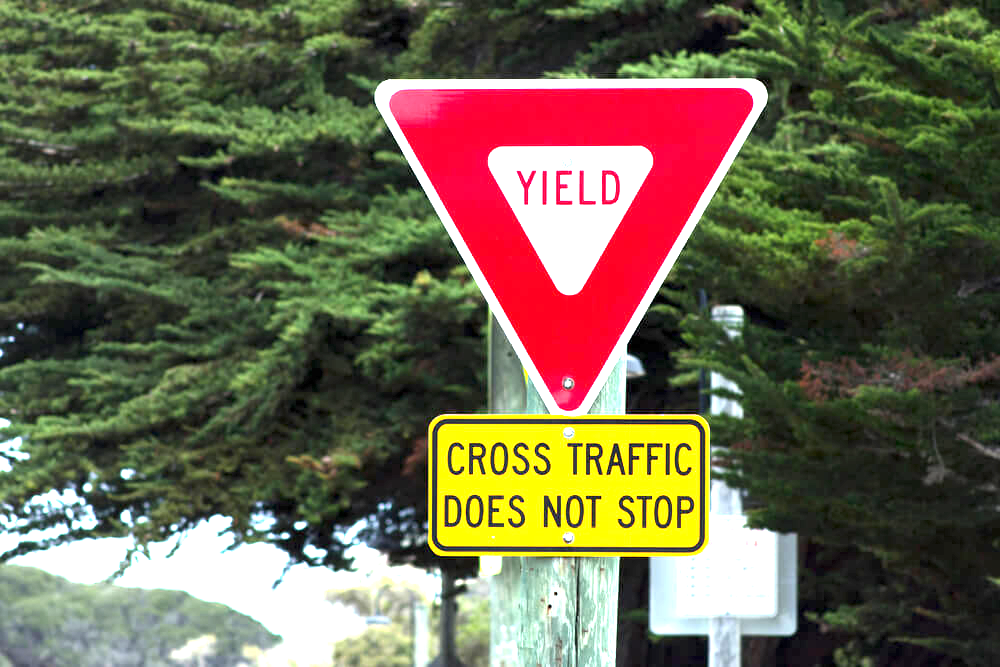 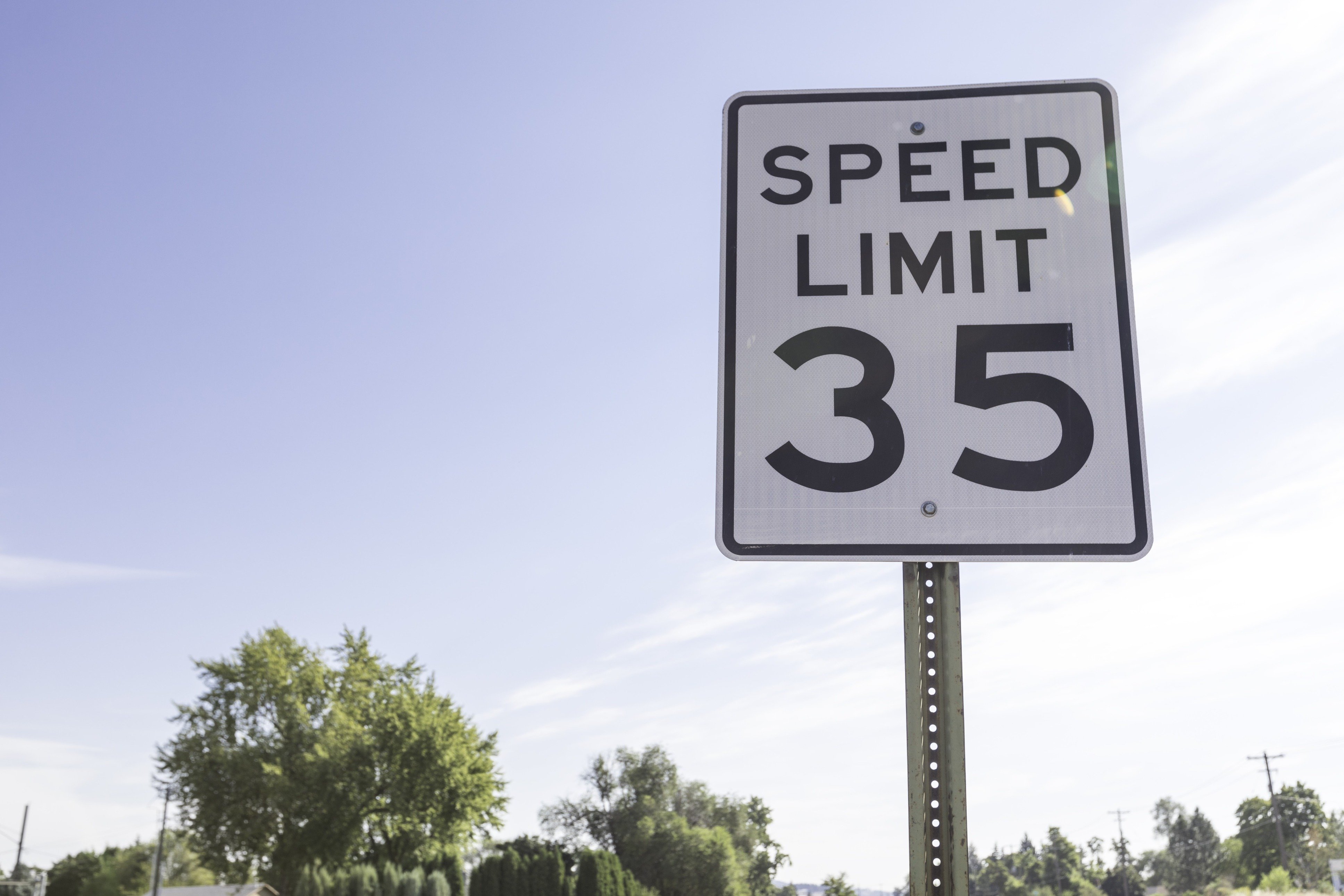 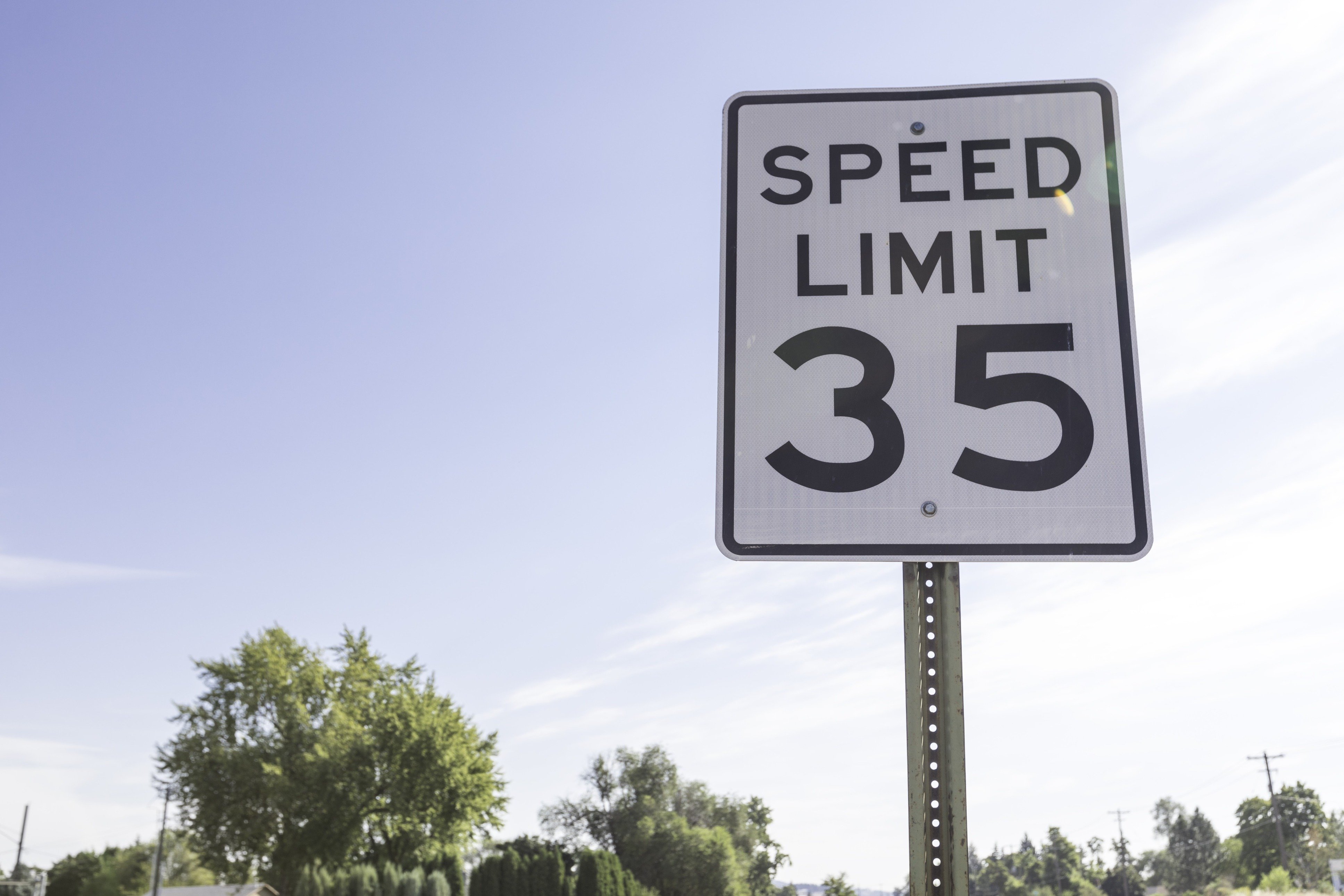 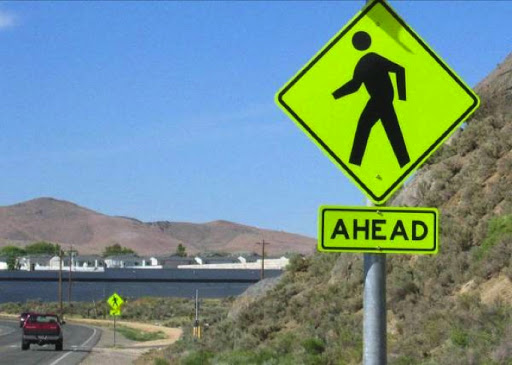 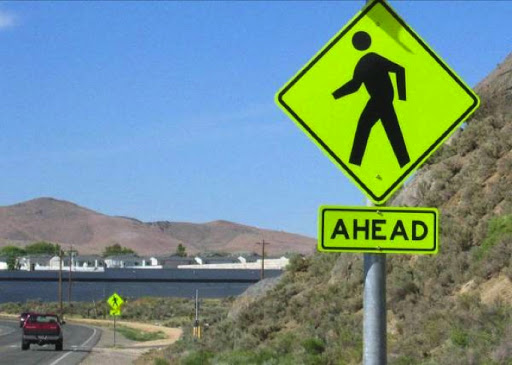 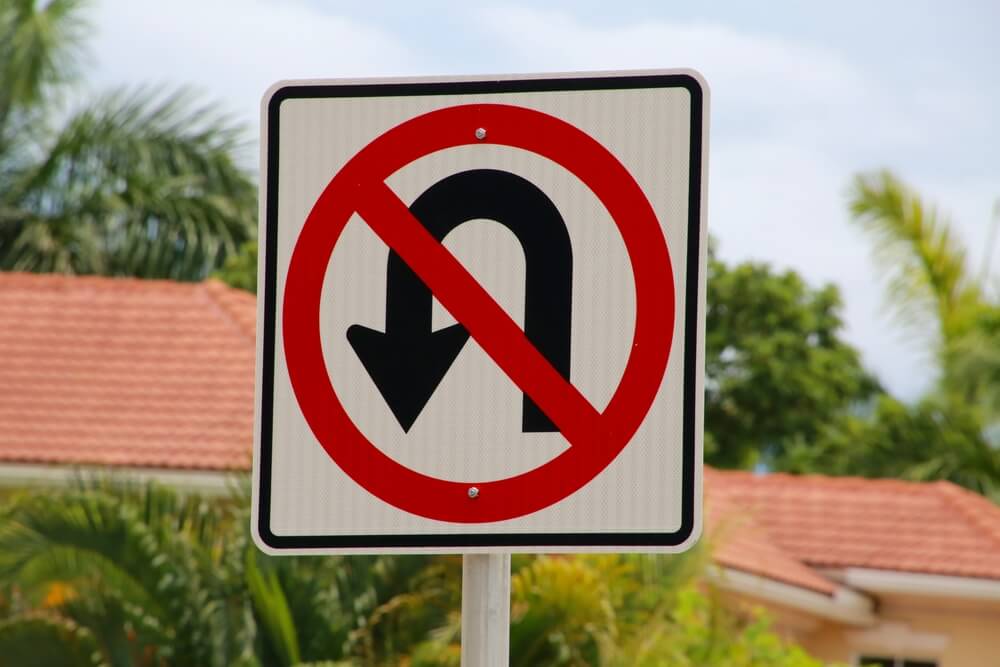 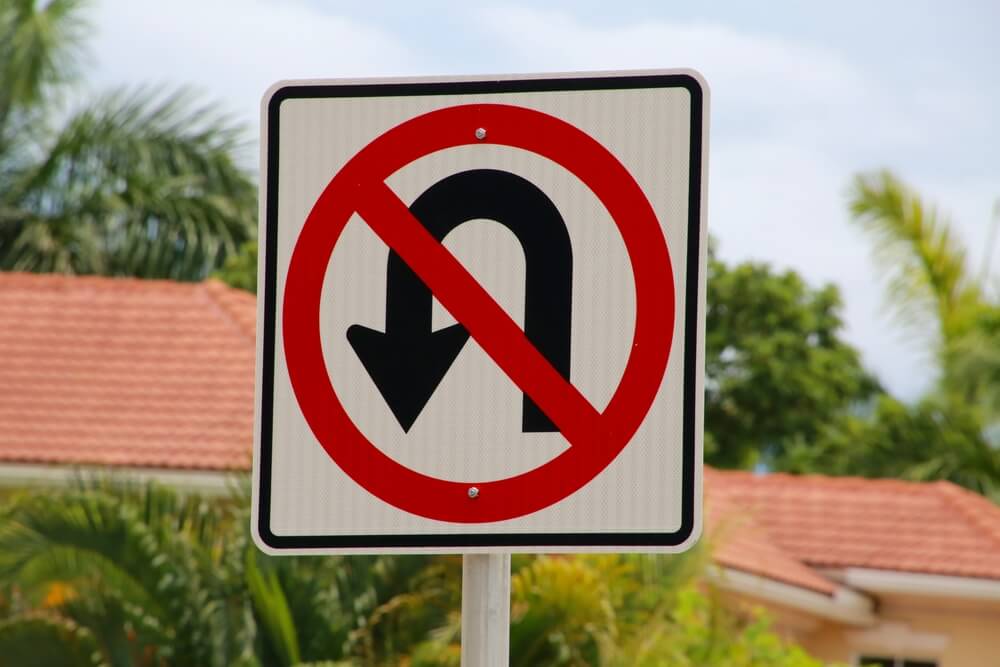 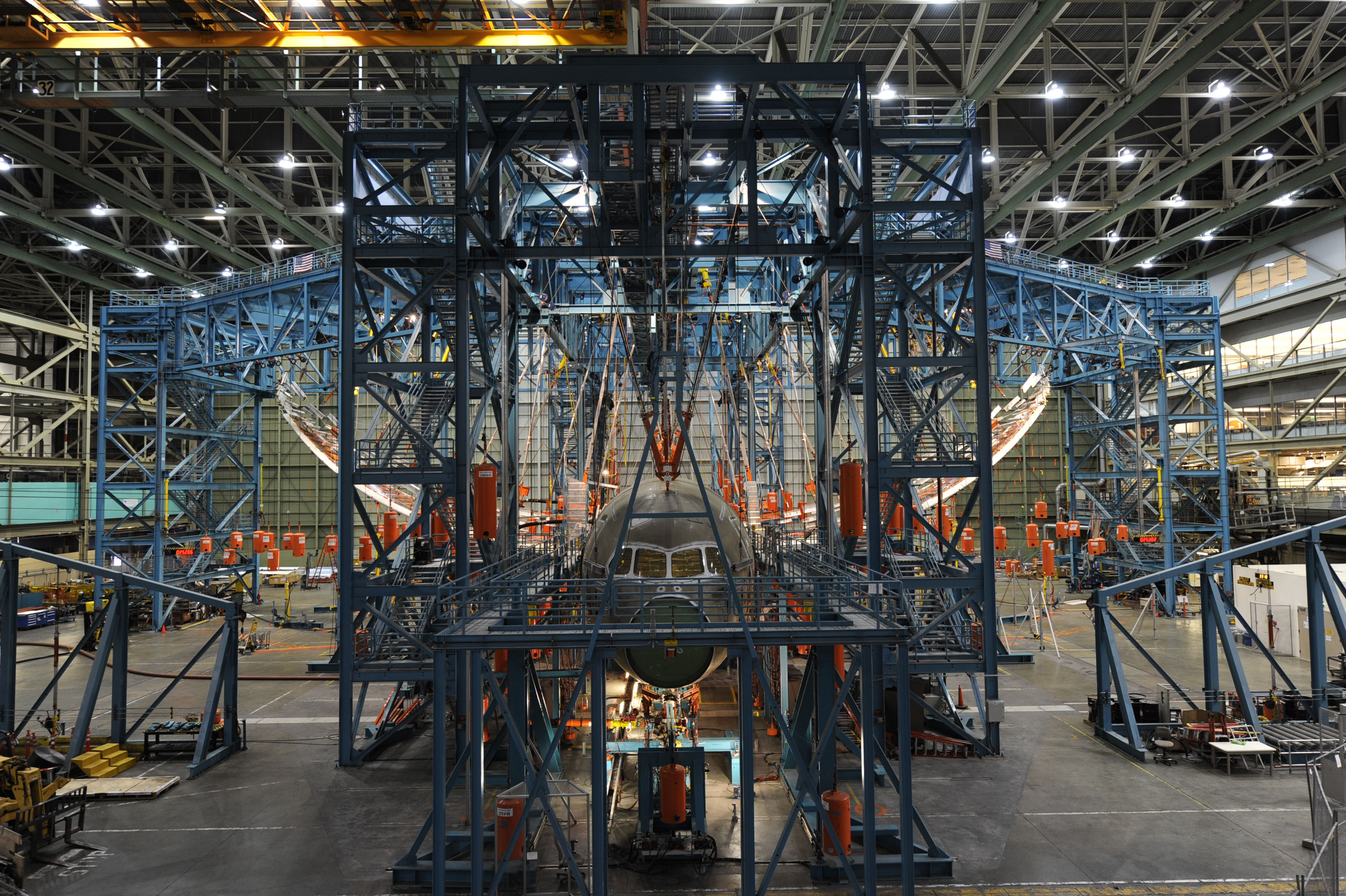 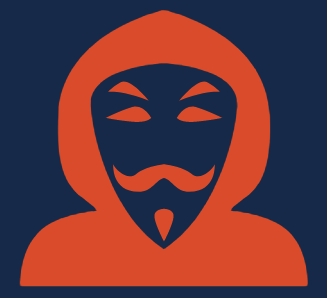 Flexible abstraction for stress-testing our algorithmic toolbox against all kinds of real-world deviations
training set
training set
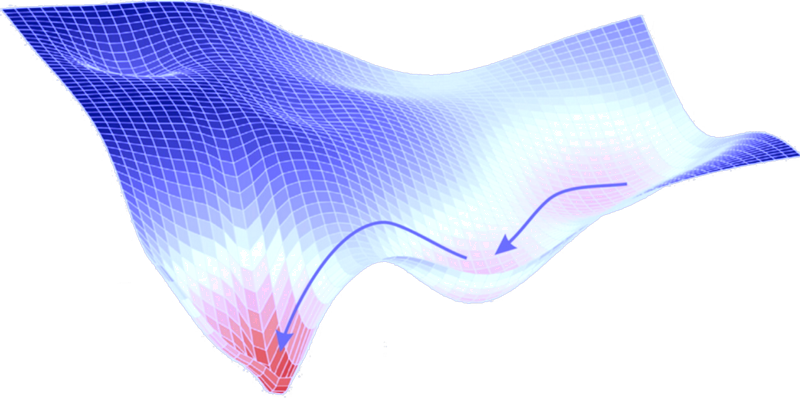 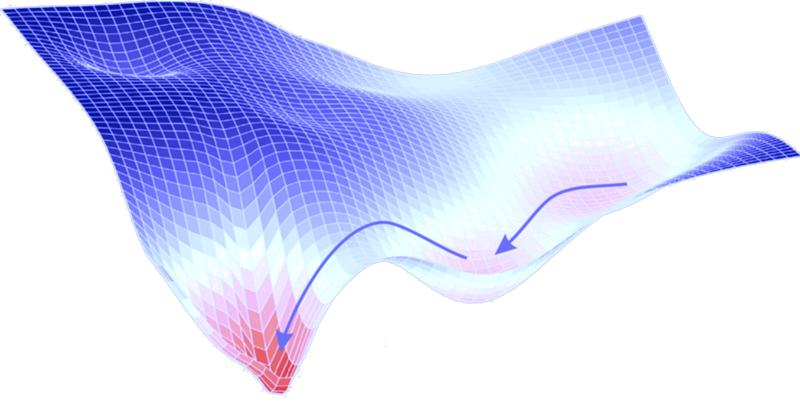 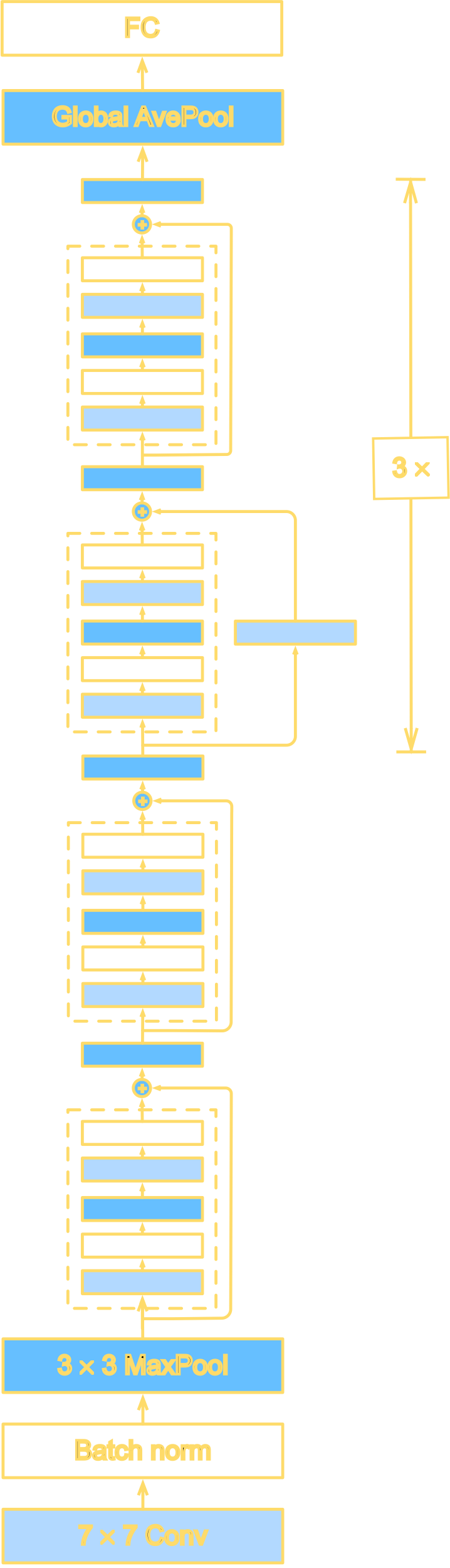 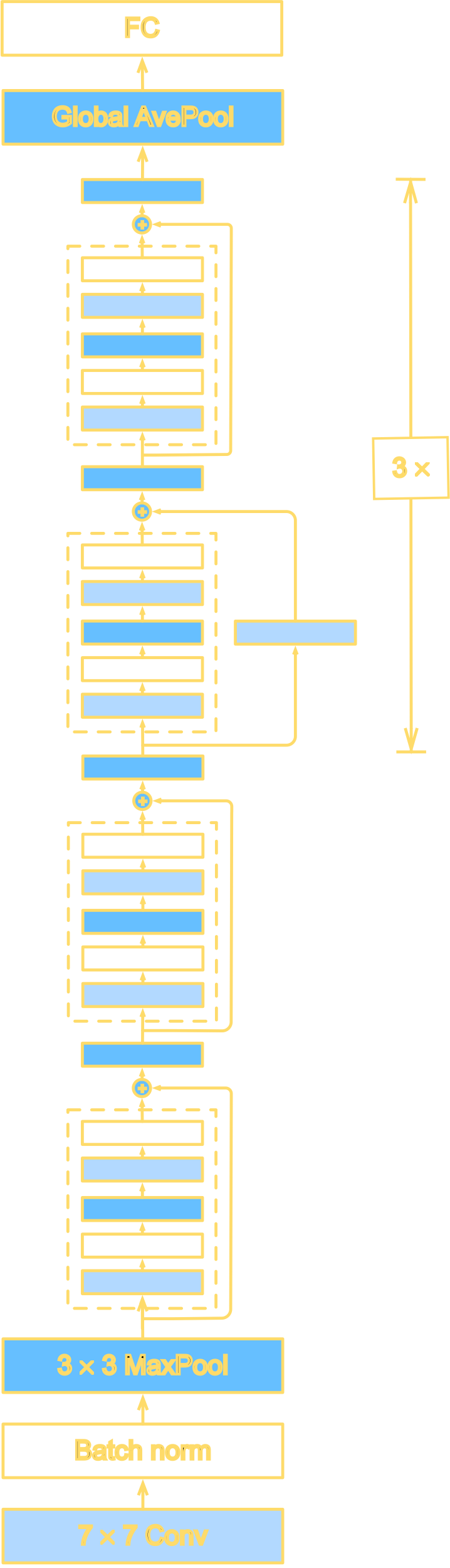 learning algorithm
learning algorithm
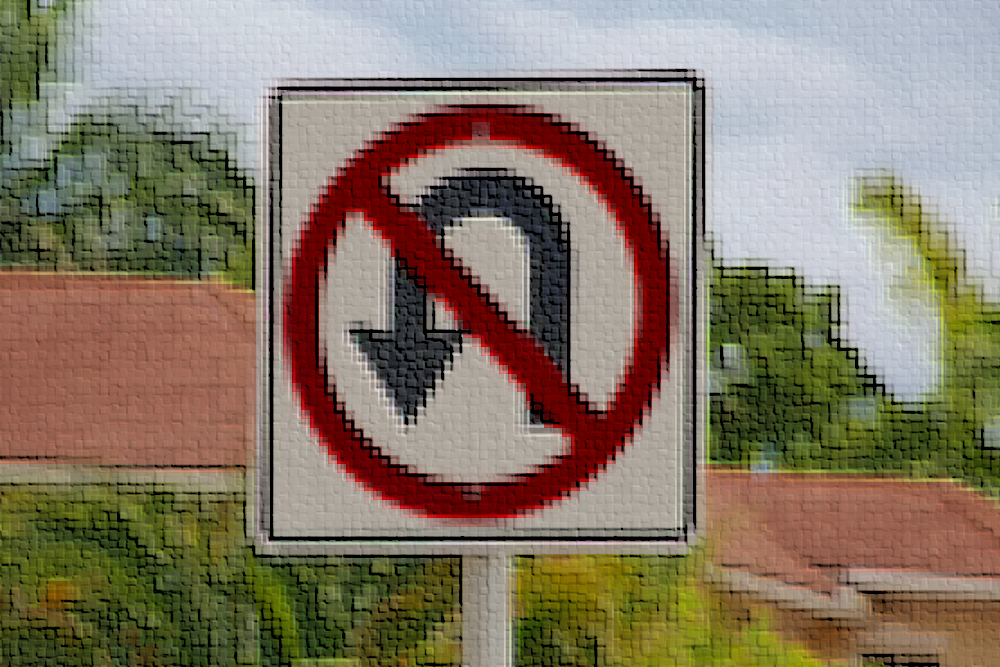 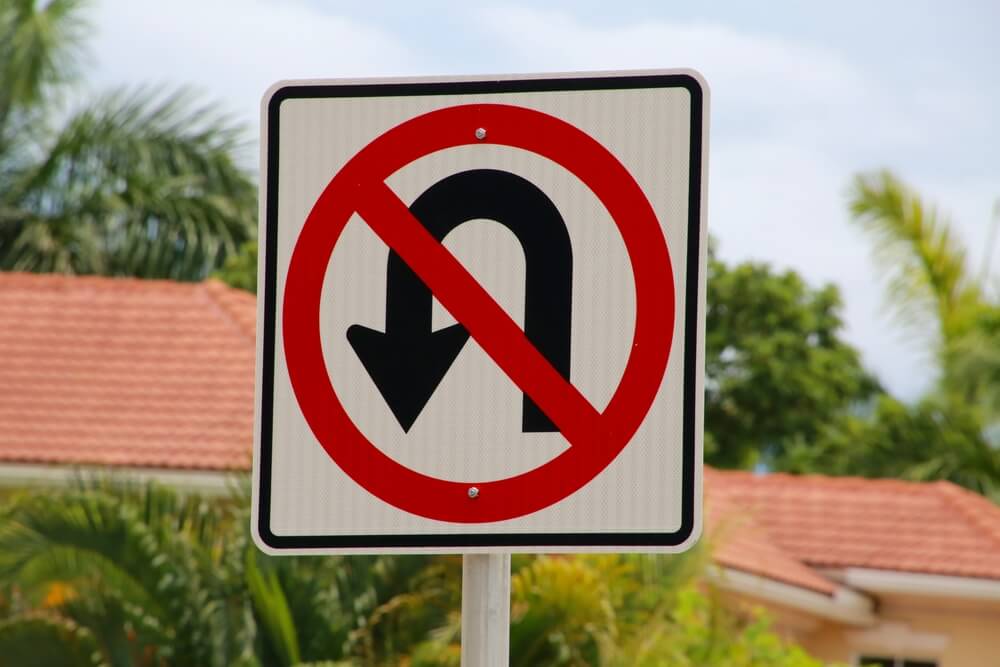 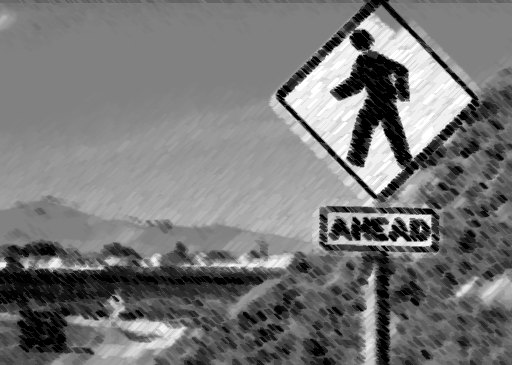 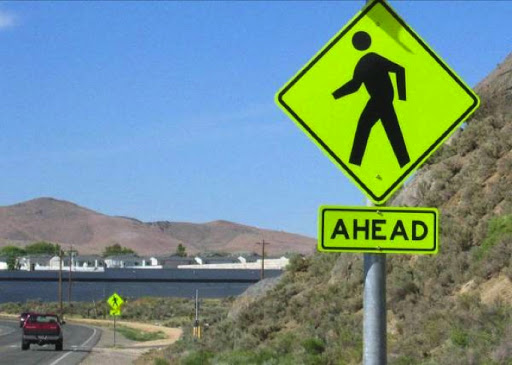 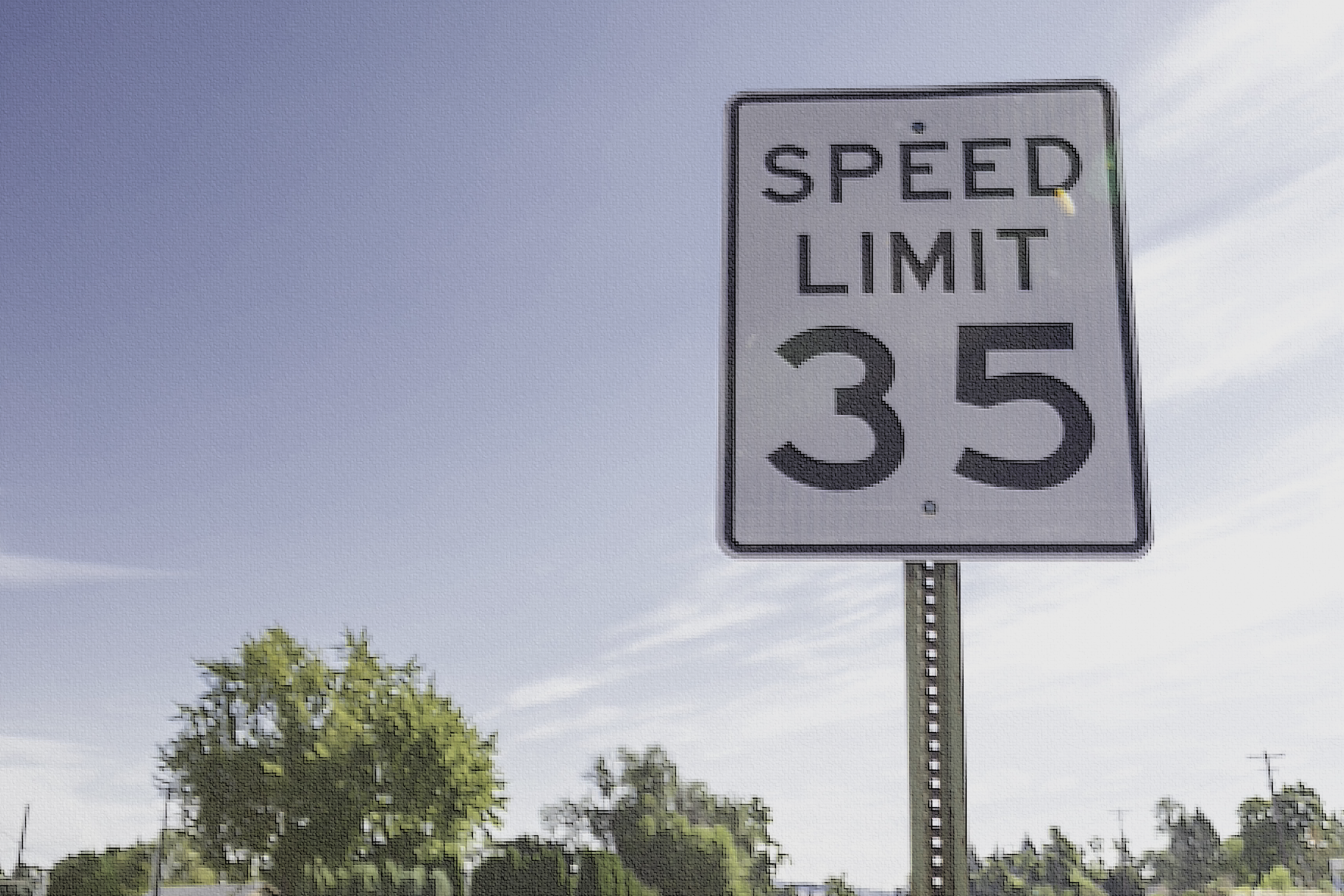 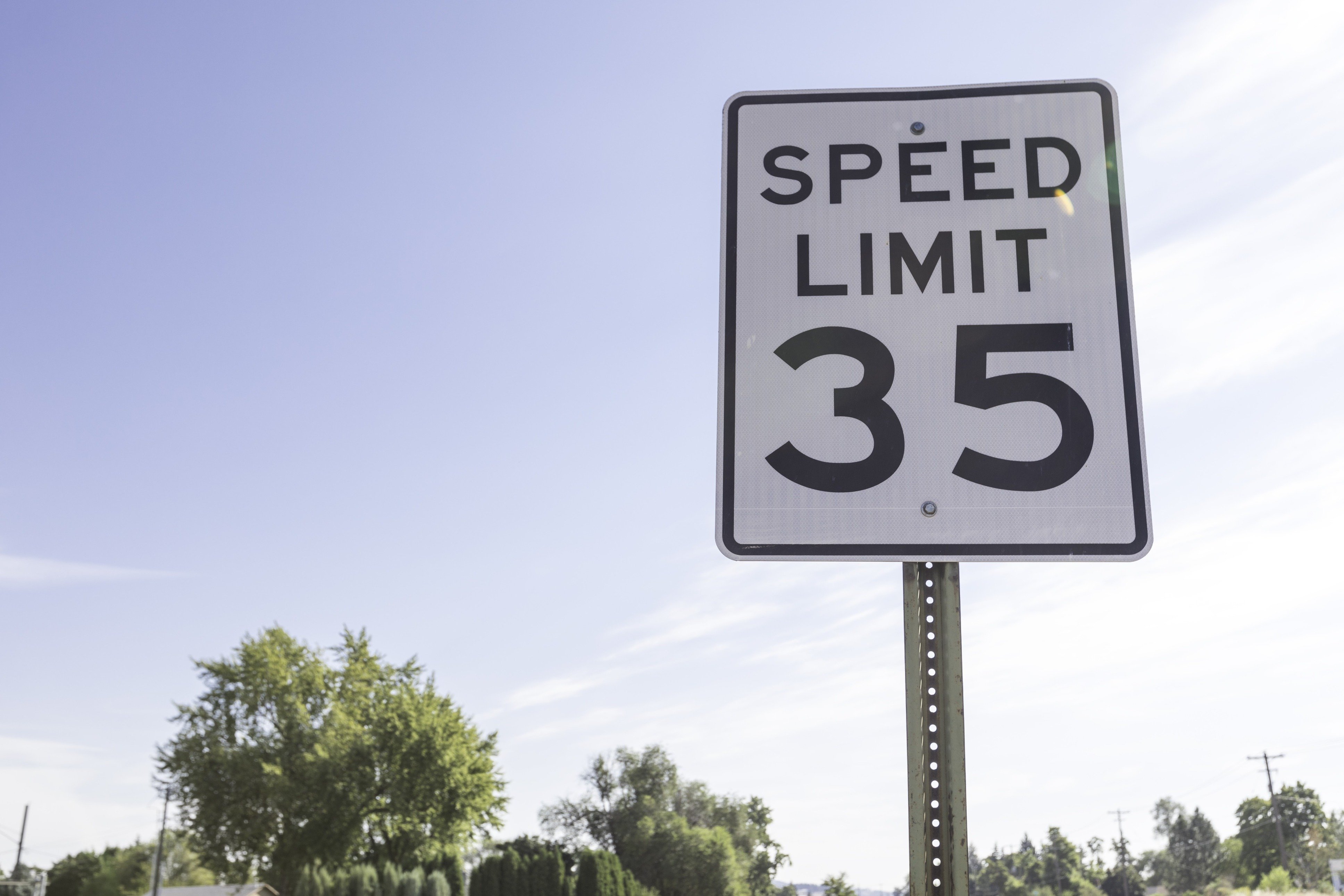 (even ones without an actual adversary!)
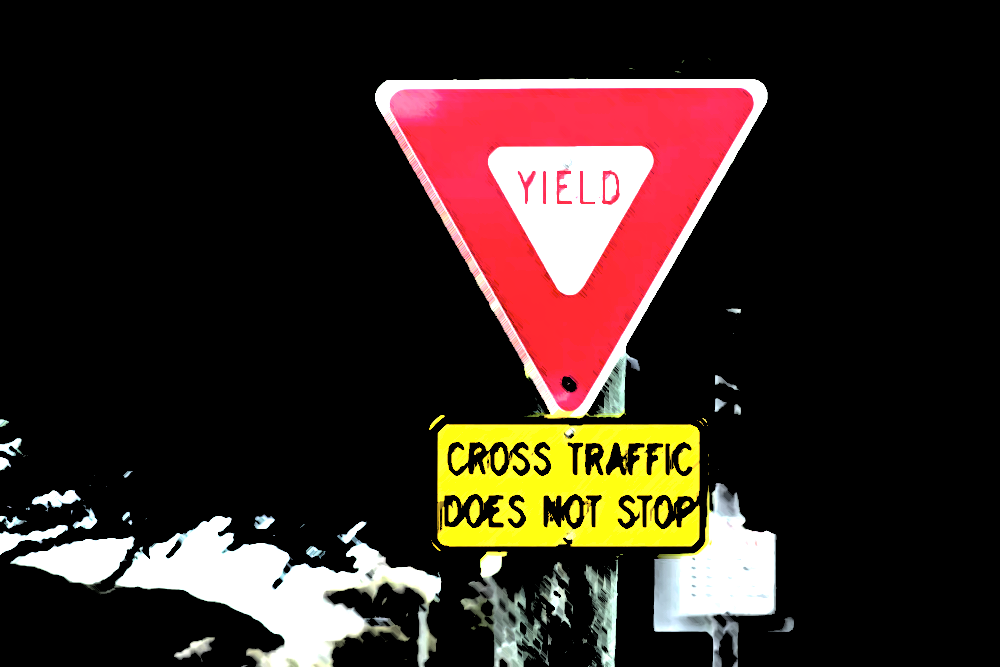 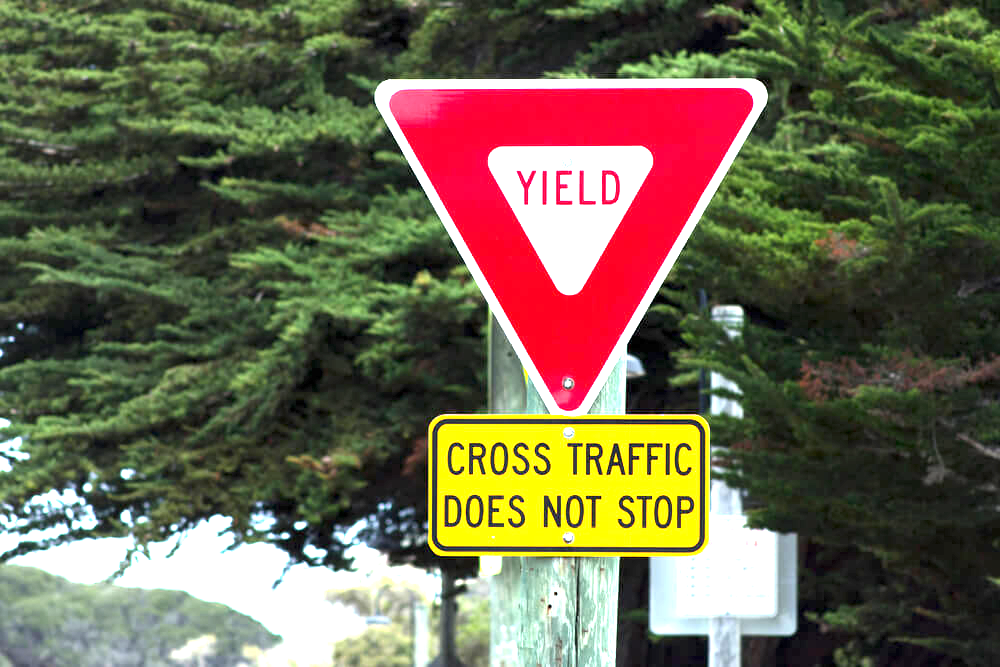 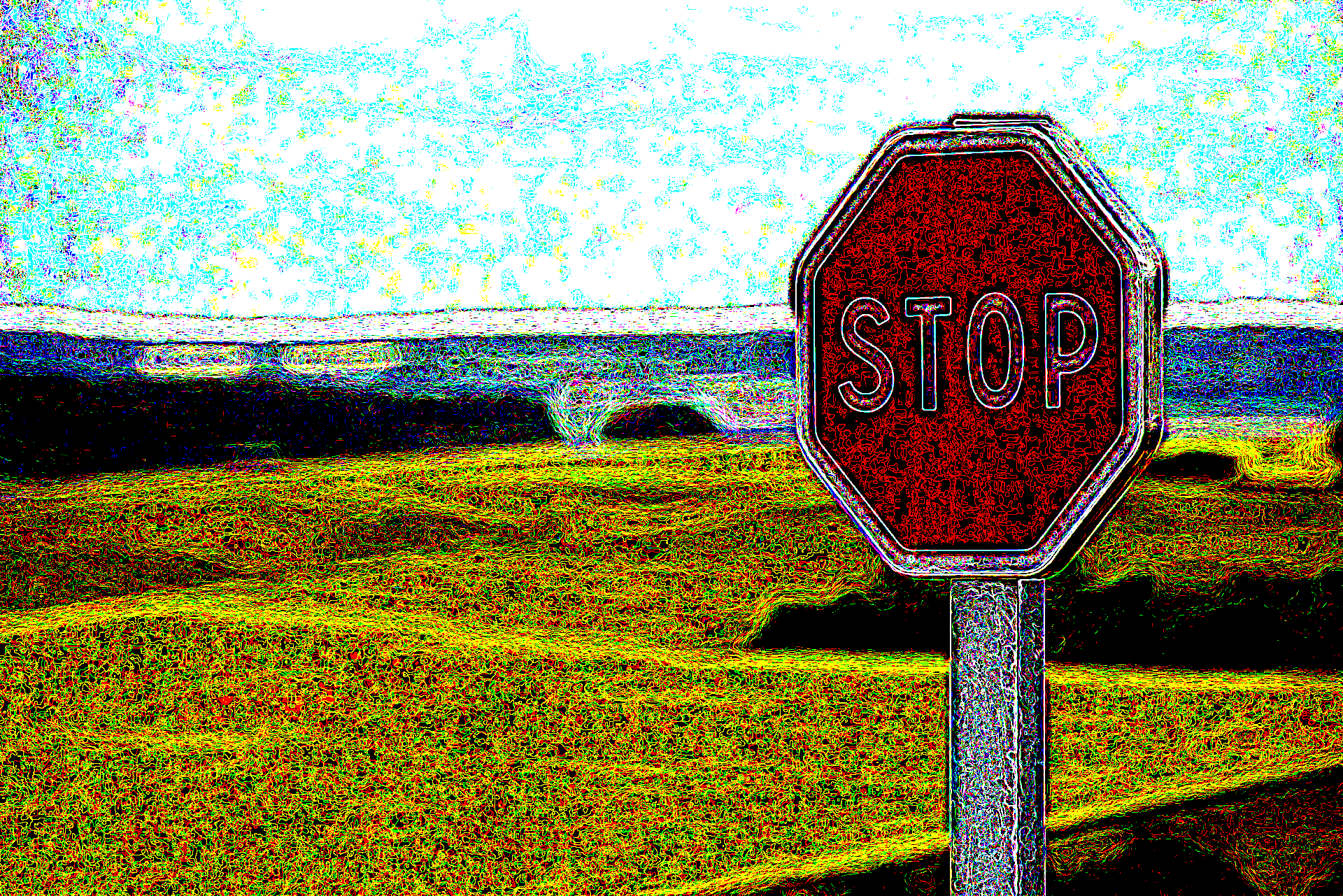 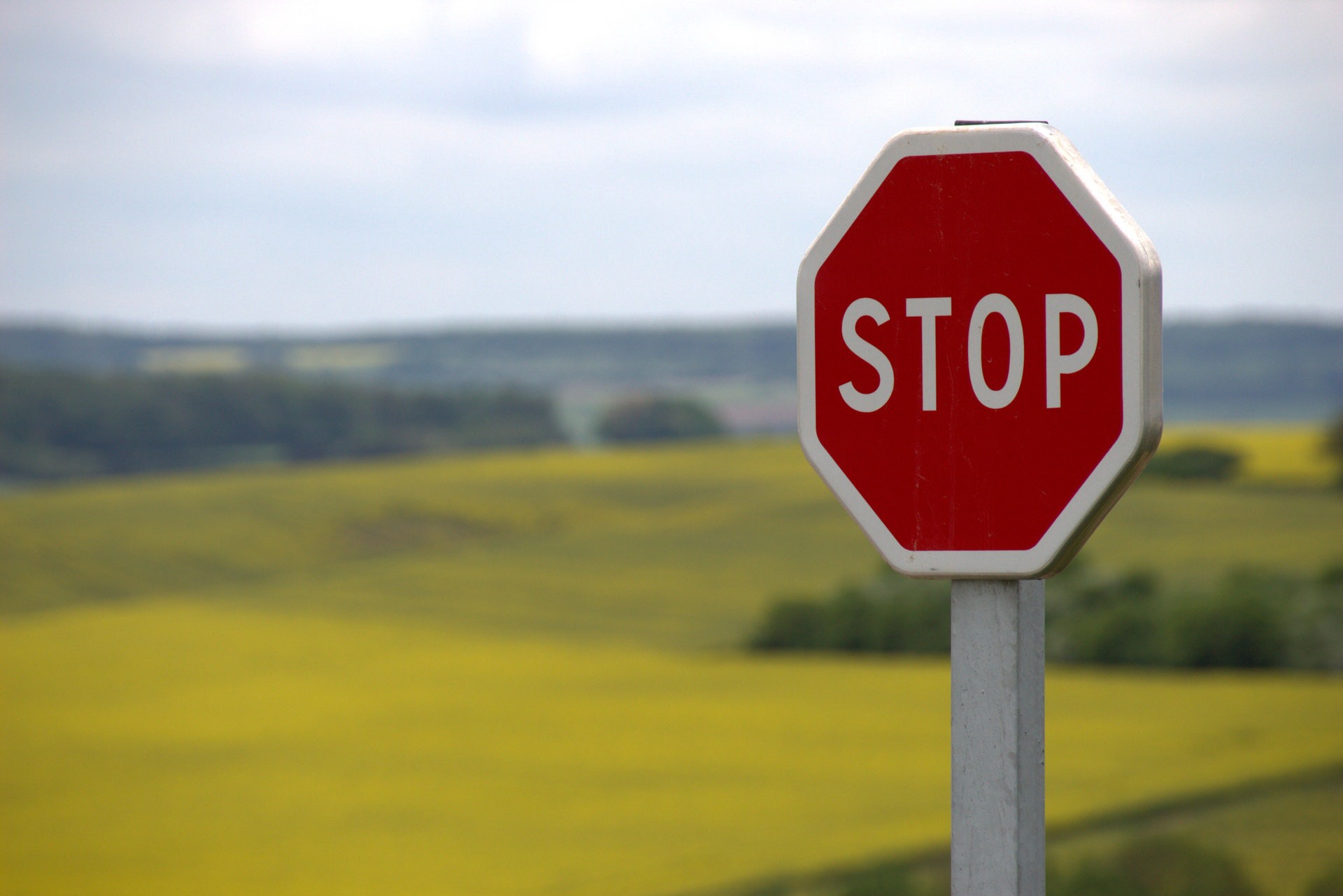 classifier
classifier
test set
test set
the “spec”
reality
ROBUST STATISTICS
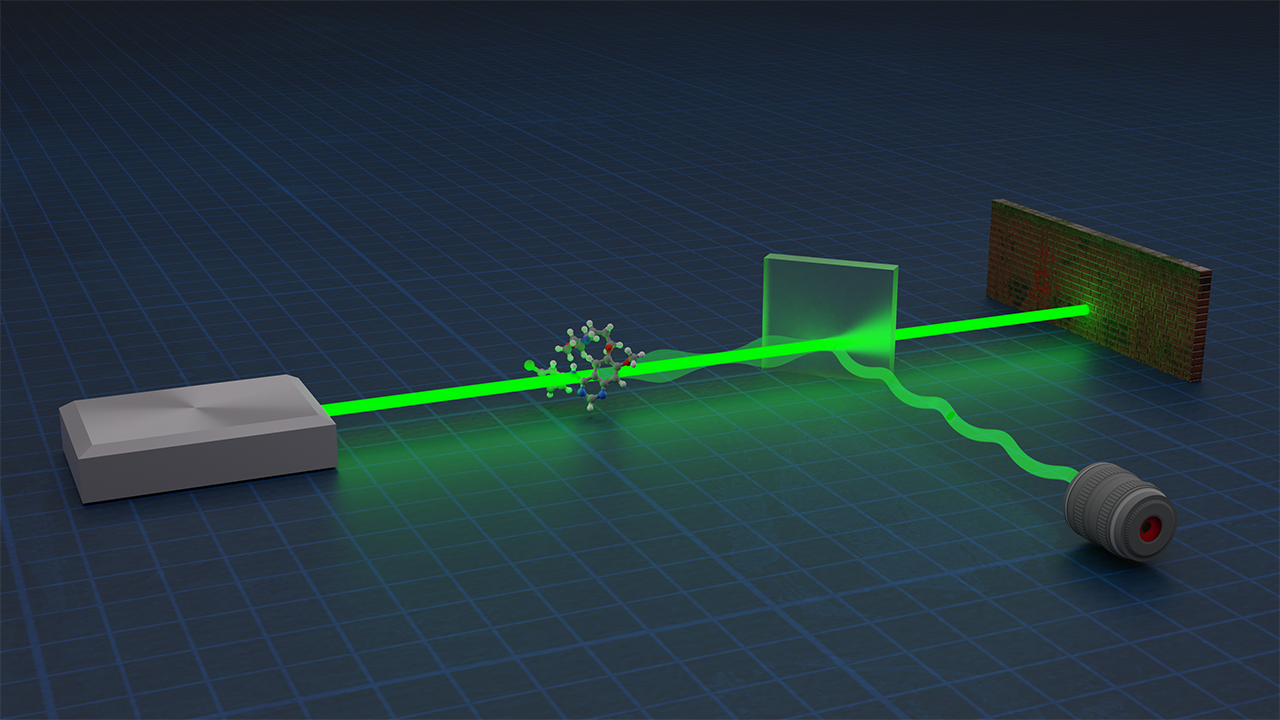 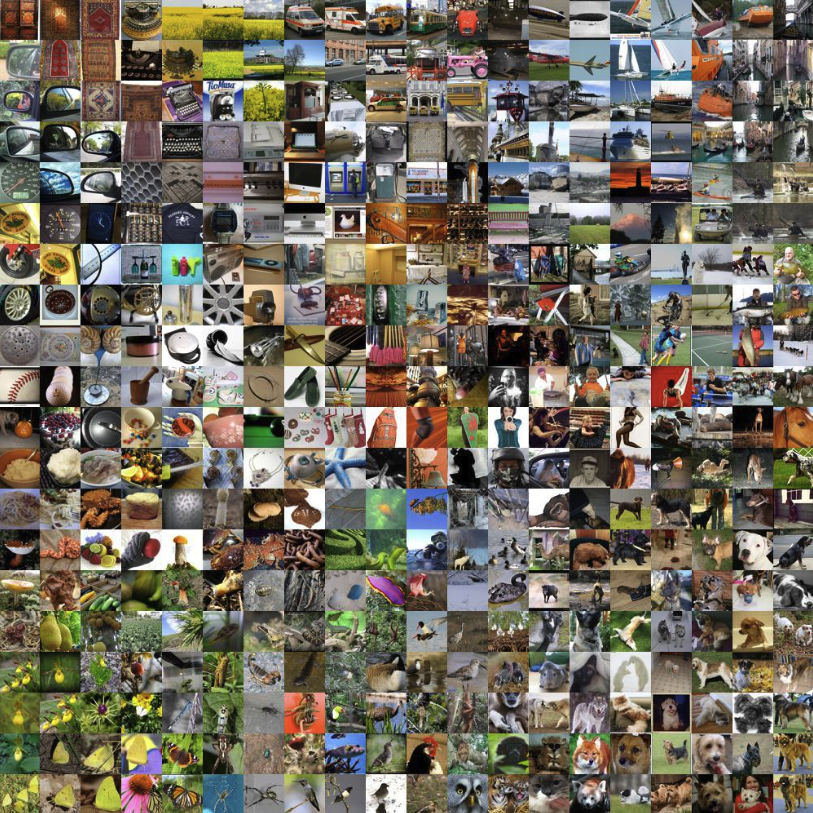 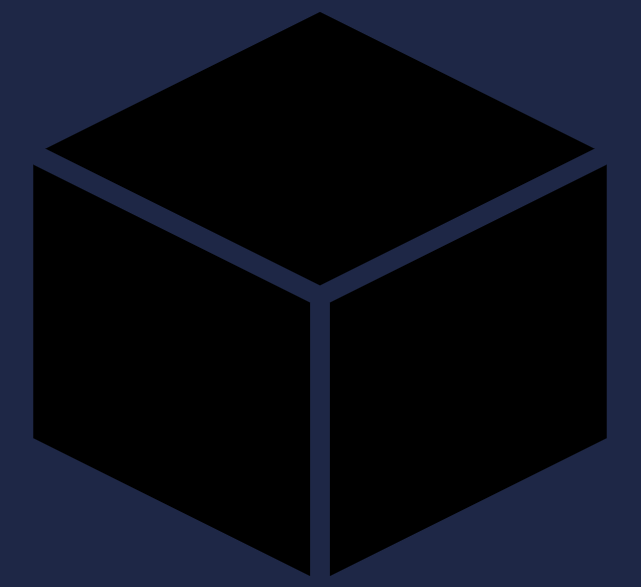 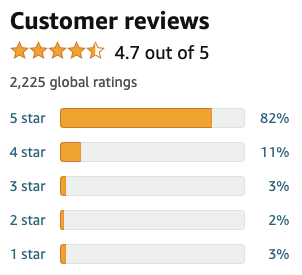 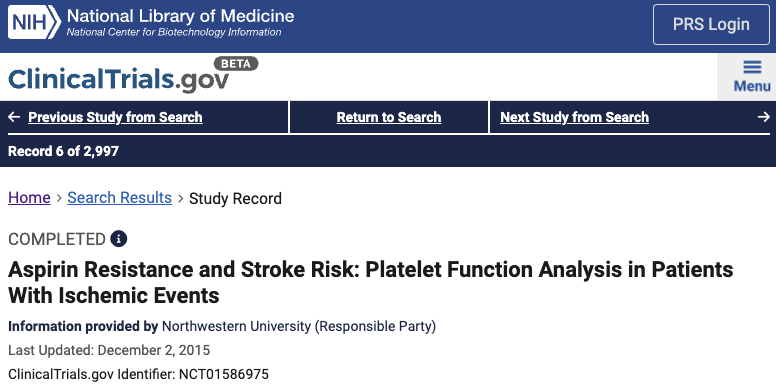 ROBUST STATISTICS
Many different ways of modeling that vary in how “adversarial” the corruptions are

Huber contamination
Additive contamination
TV contamination
Strong contamination

Sometimes have to be careful which model to work in, because the most adversarial settings may be computationally intractable or information-theoretically impossible
strength of 
algorithmic
guarantees
generality of model
1. HUBER CONTAMINATION
2B. TV CONTAMINATION
3. STRONG CONTAMINATION
THIS LECTURE: ROBUST MEAN ESTIMATION
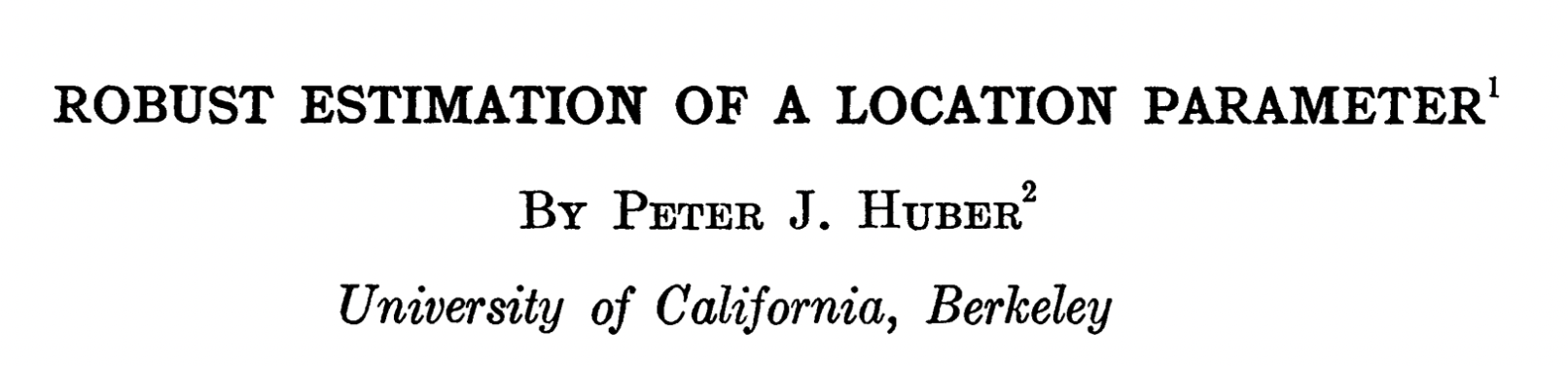 WHAT IS “AS BEST AS POSSIBLE”?
1-DIMENSIONAL PROBLEM IS EASY
ROBUSTNESS IN HIGH DIMENSIONS
Prior to 2016, not known how to robustly estimate the mean of a high-dimensional Gaussian, even under the Huber contamination model, in polynomial time





Today we will see a proof of this based on a framework called iterative filtering that was developed by these and other authors